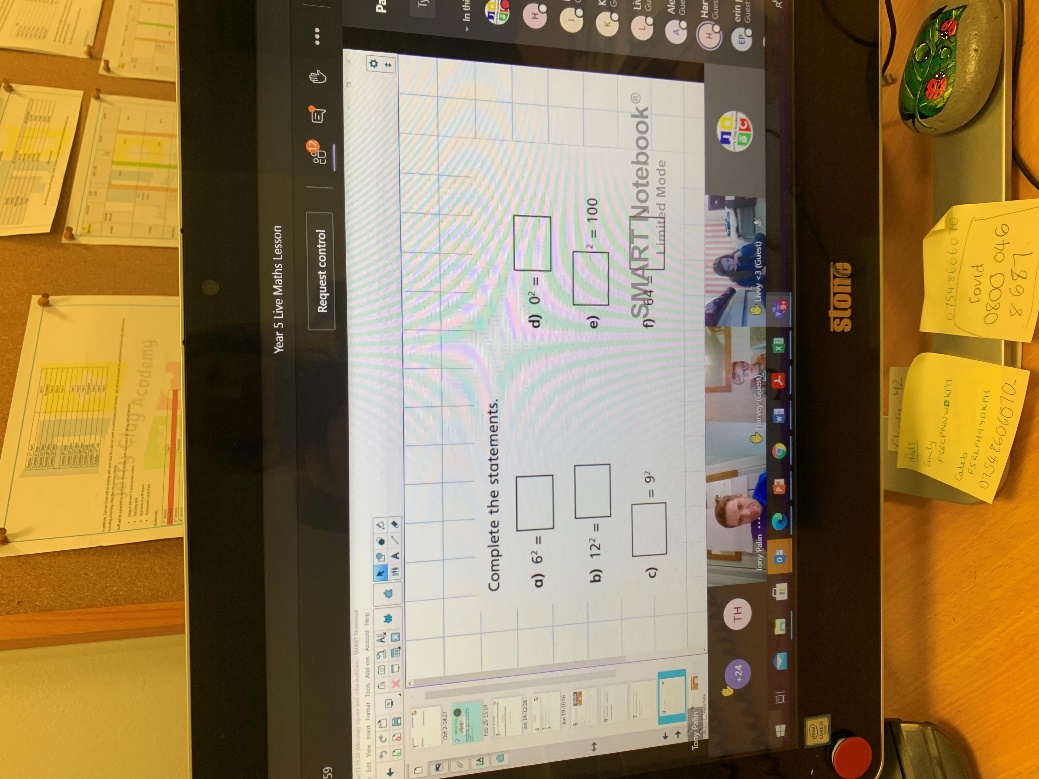 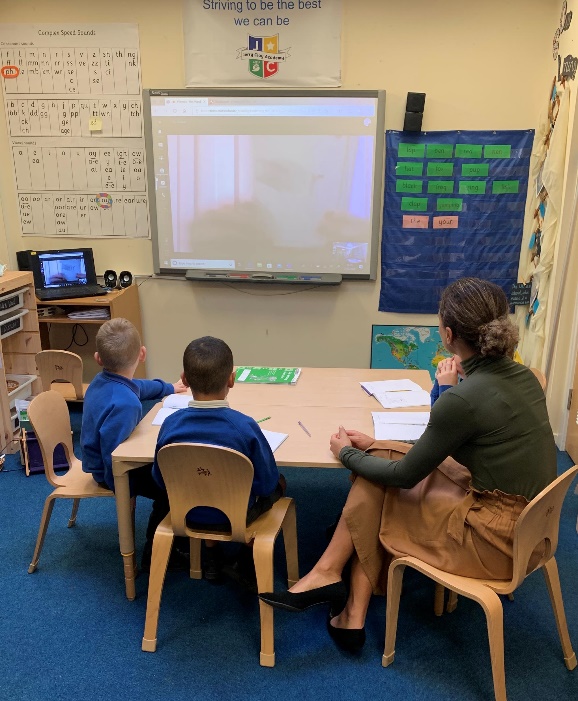 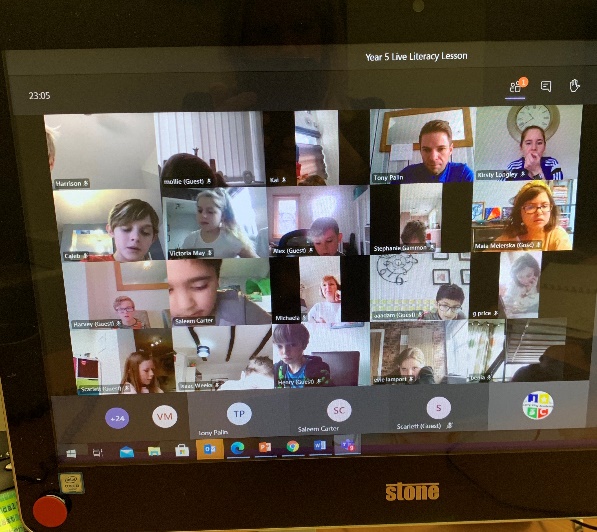 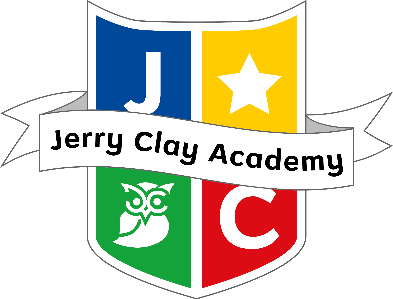 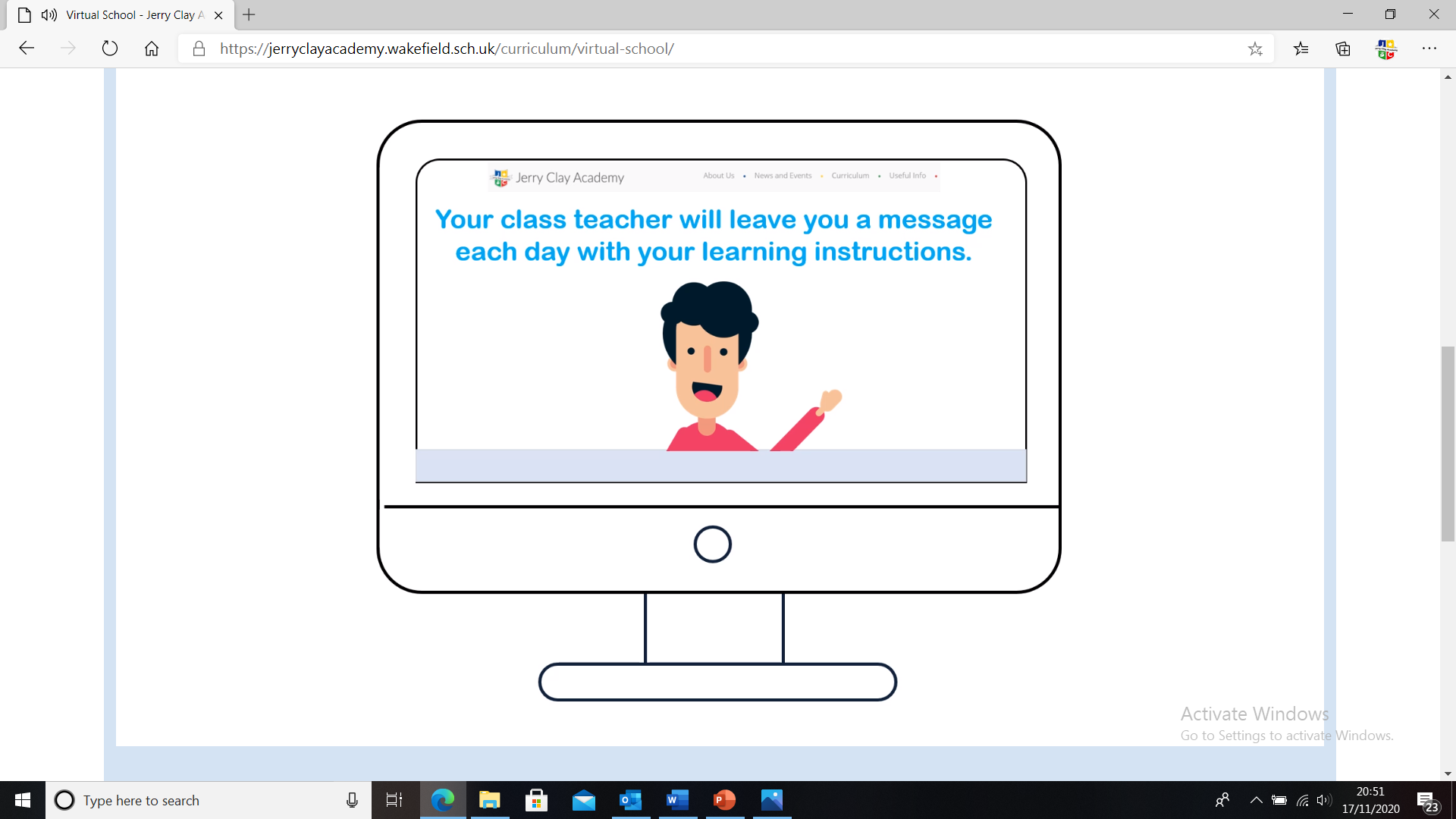 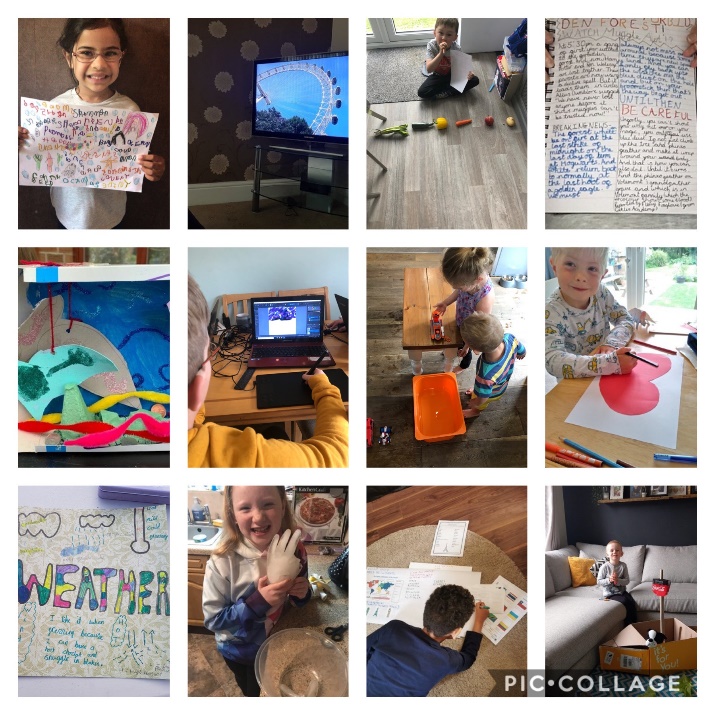 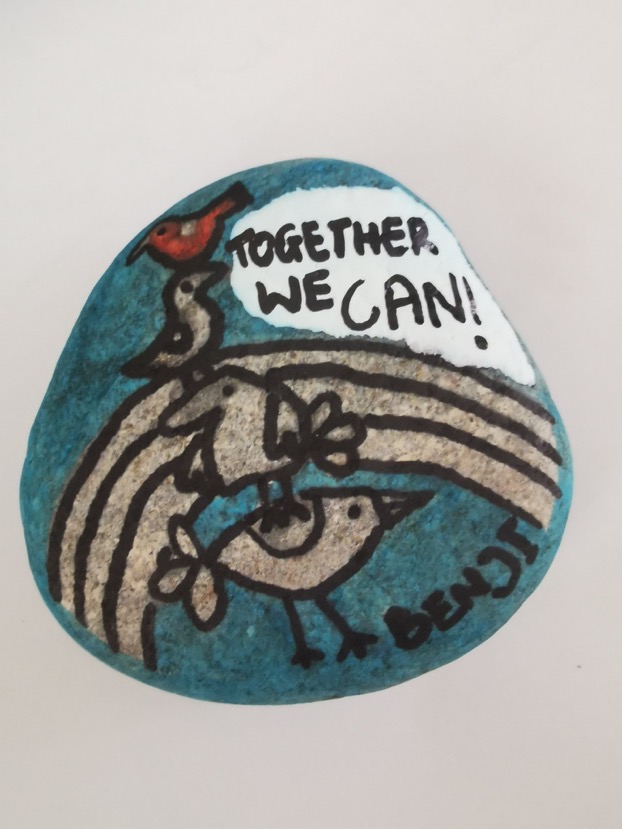 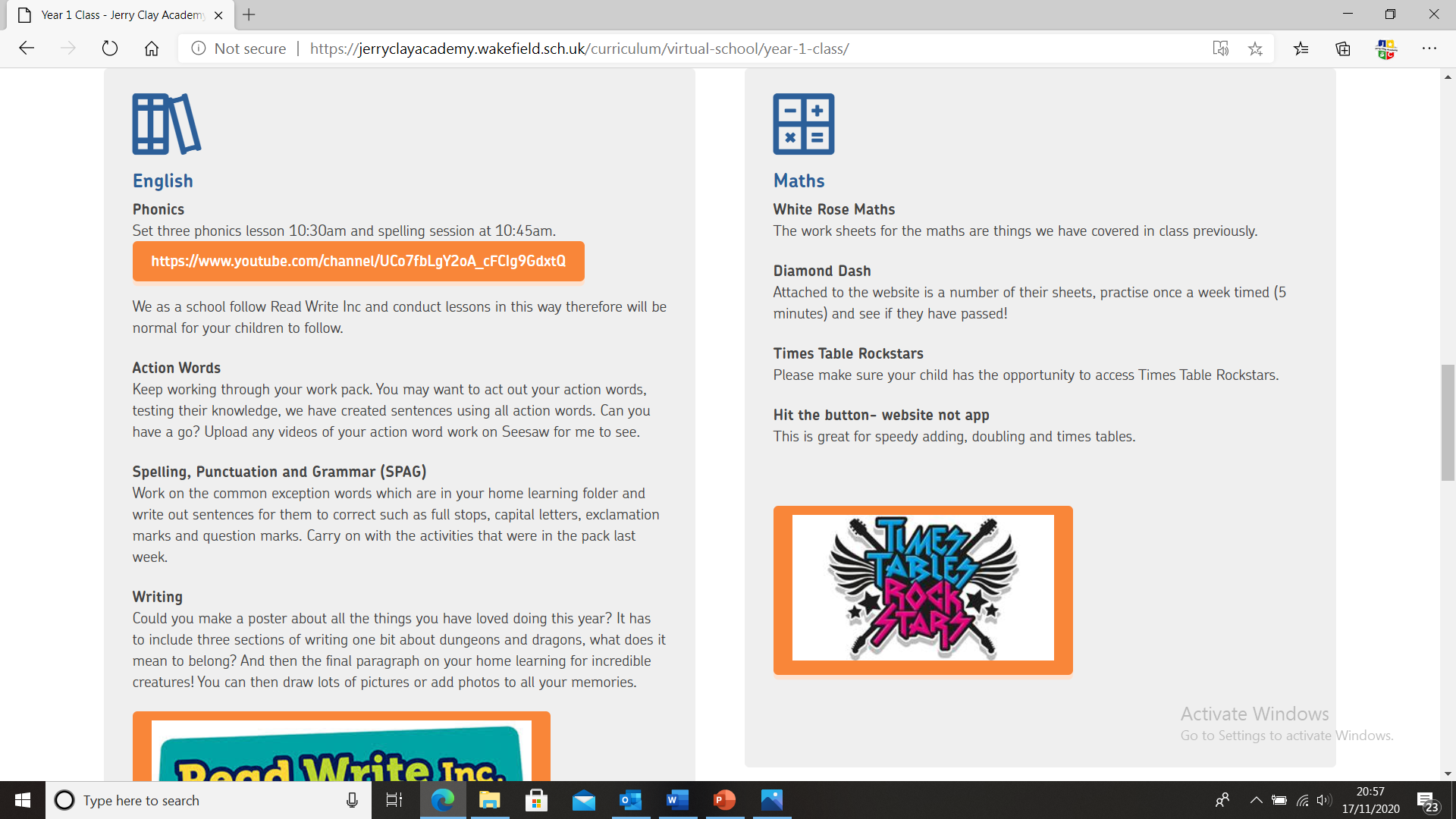 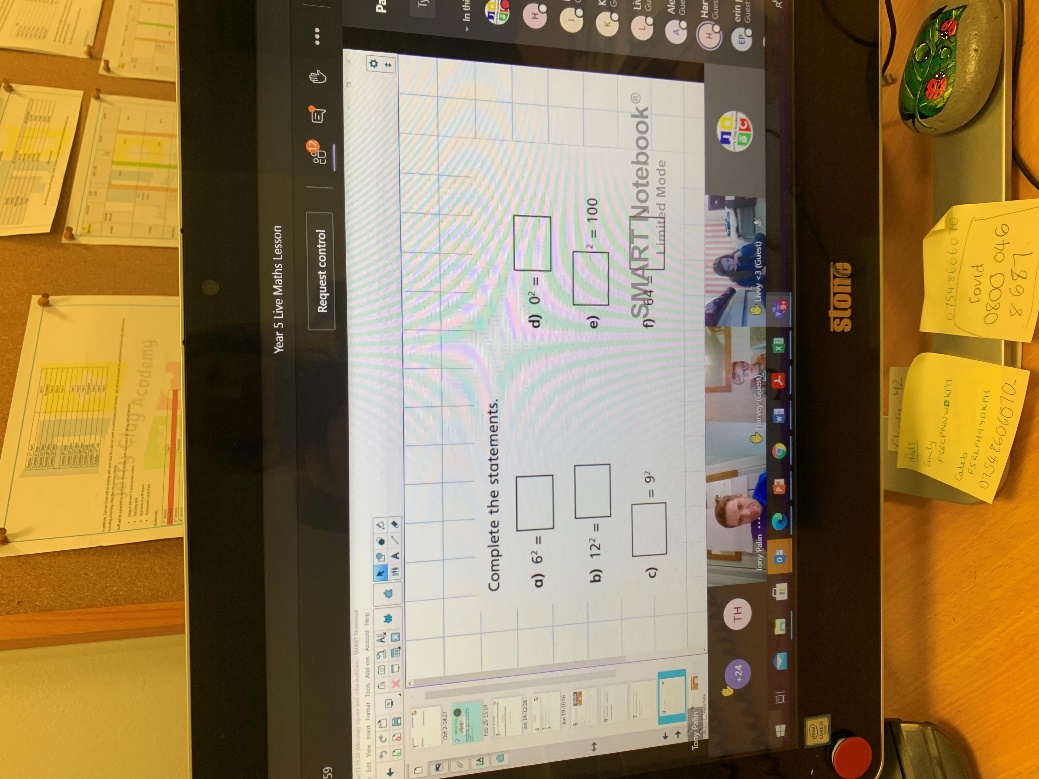 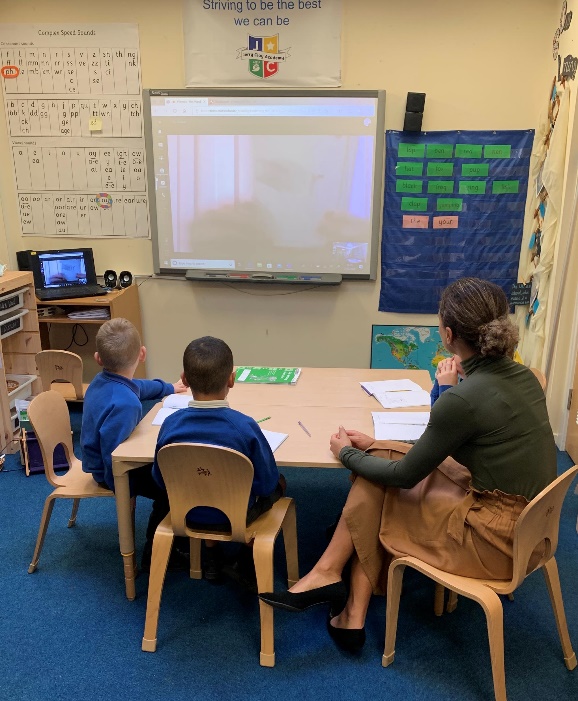 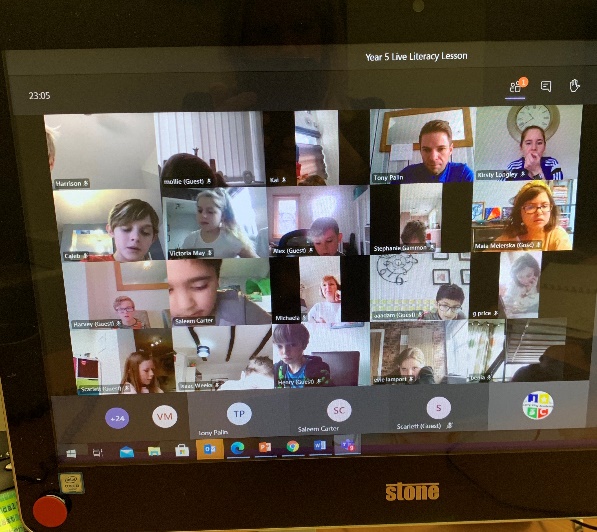 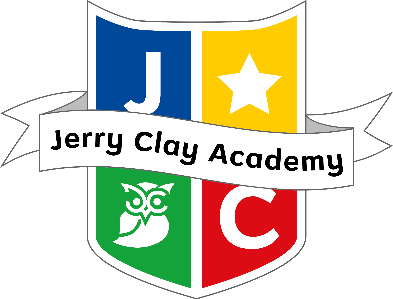 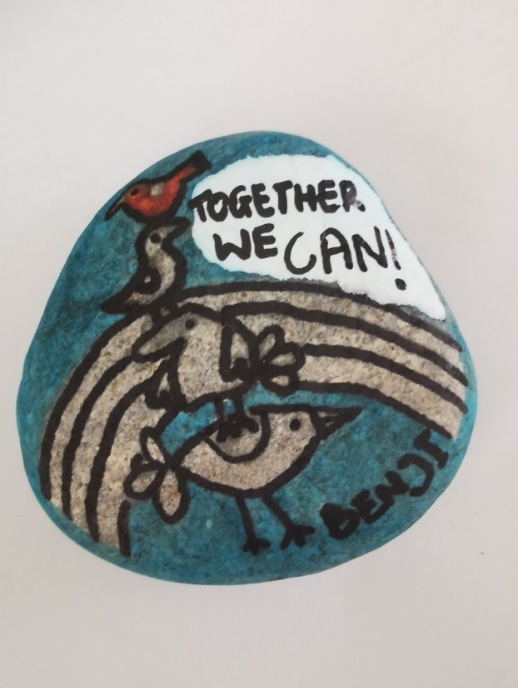 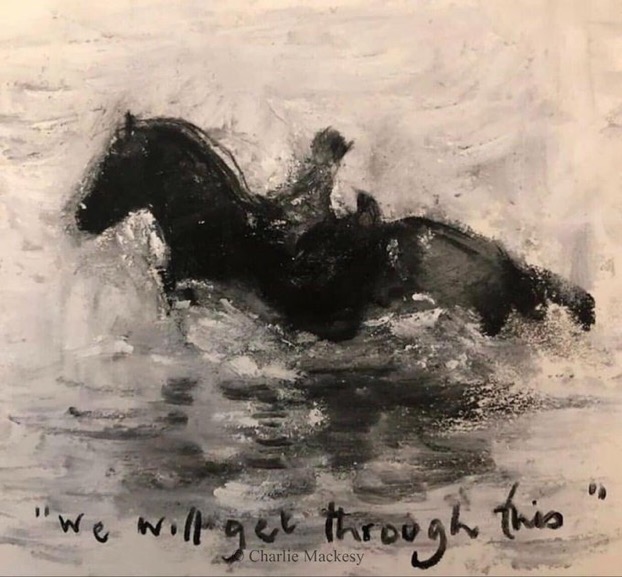 JERRY CLAY ACADEMY- OUR CONTEXT
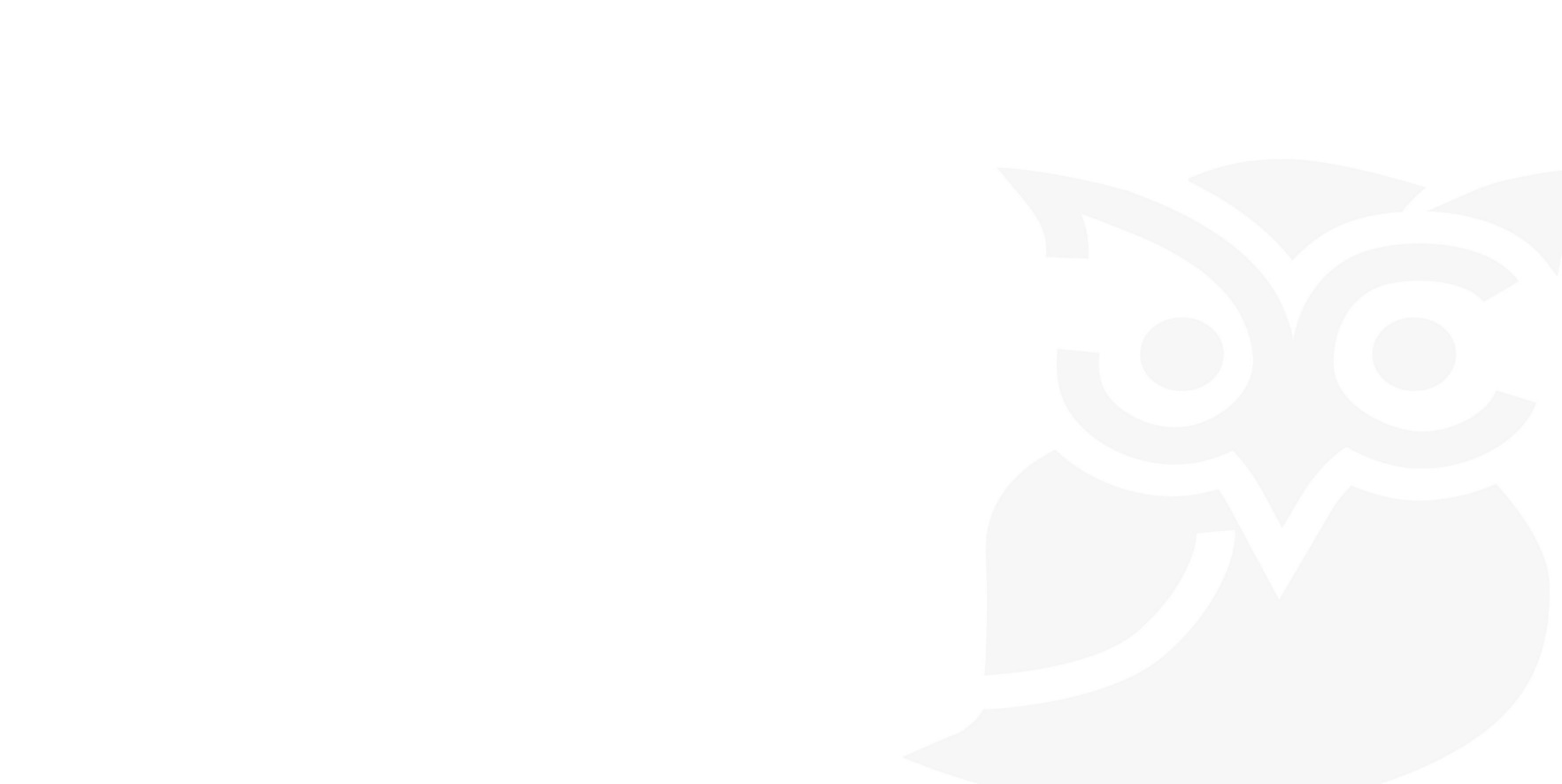 Located in Wakefield, West Yorkshire
211 pupils – 1 form entry
Currently 13% pupil premium, 20% classified as deprived
Currently experiencing high levels of infection rate of COVID-19
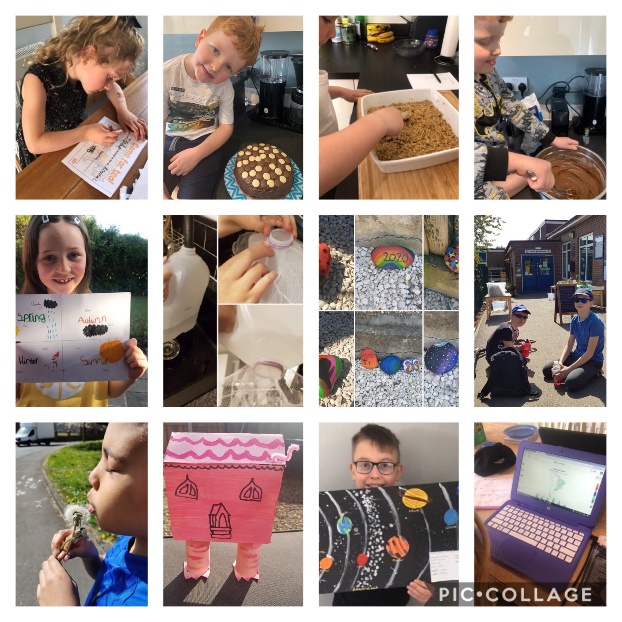 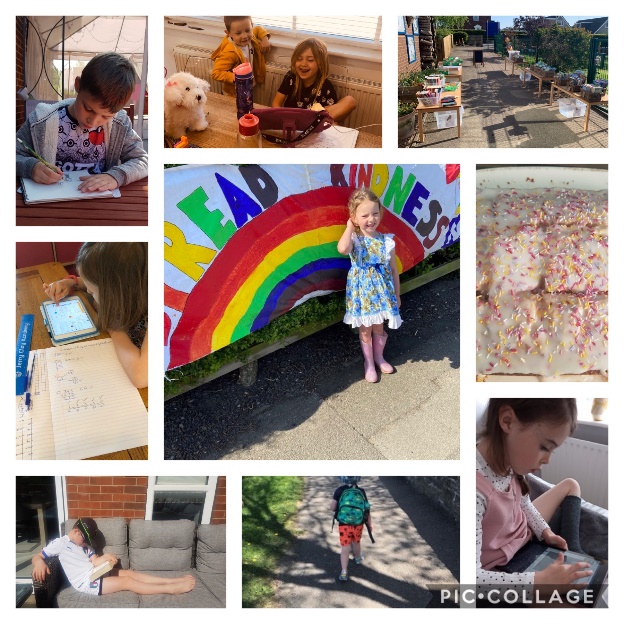 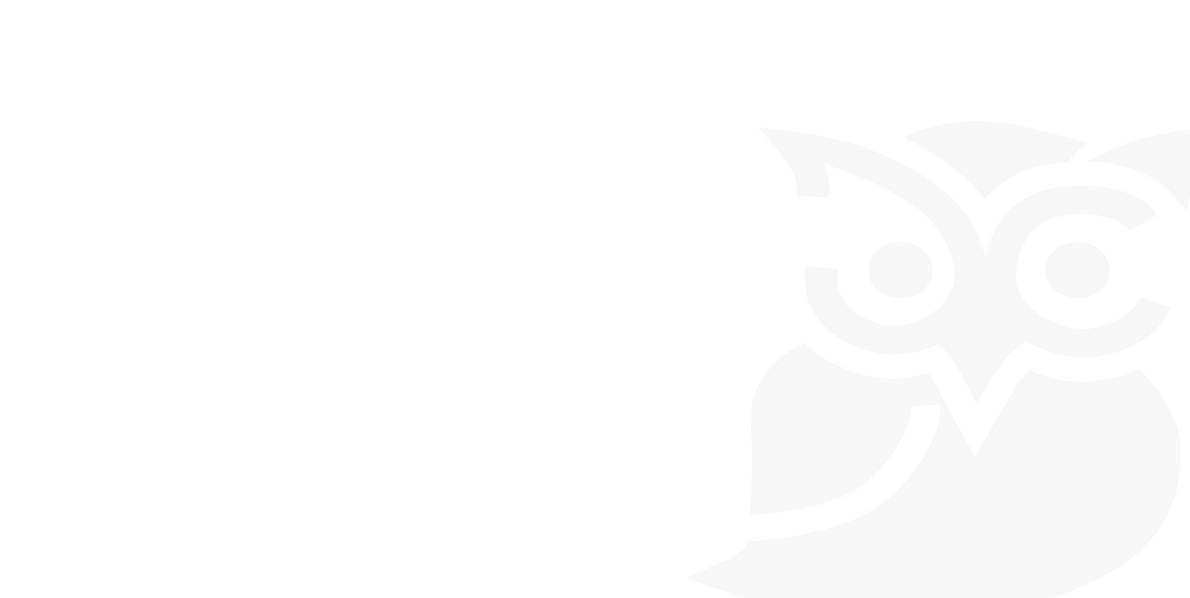 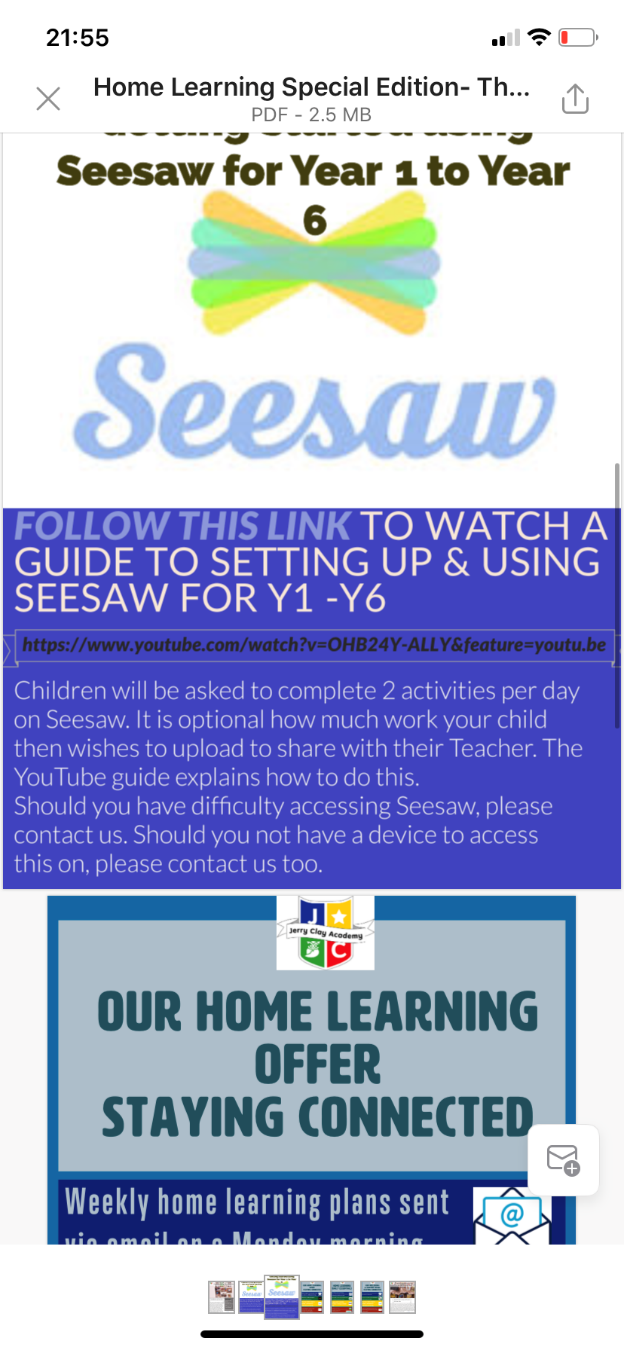 Strengthening the community
Building momentum through twitter
Creating a sharing platform to credit the work children were doing
Our VISION
AT THE BEGINNING………….
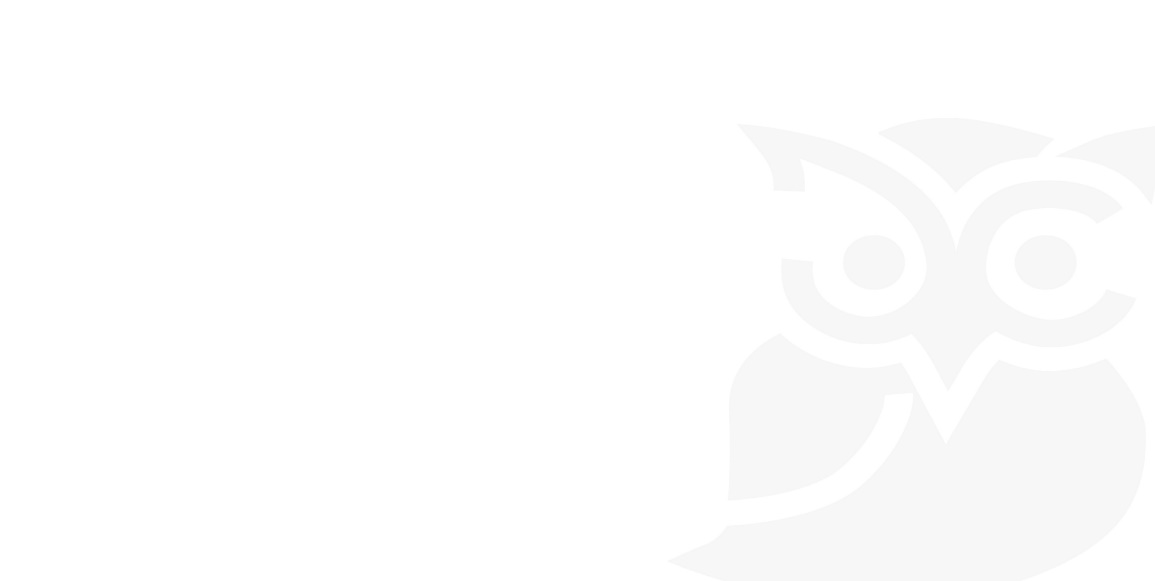 Defining our expectations
Ensuring communication was outlined clearly
Providing pastoral support wrapped around the learning
Ensuring balance PASTORAL Vs ALL LEARNING
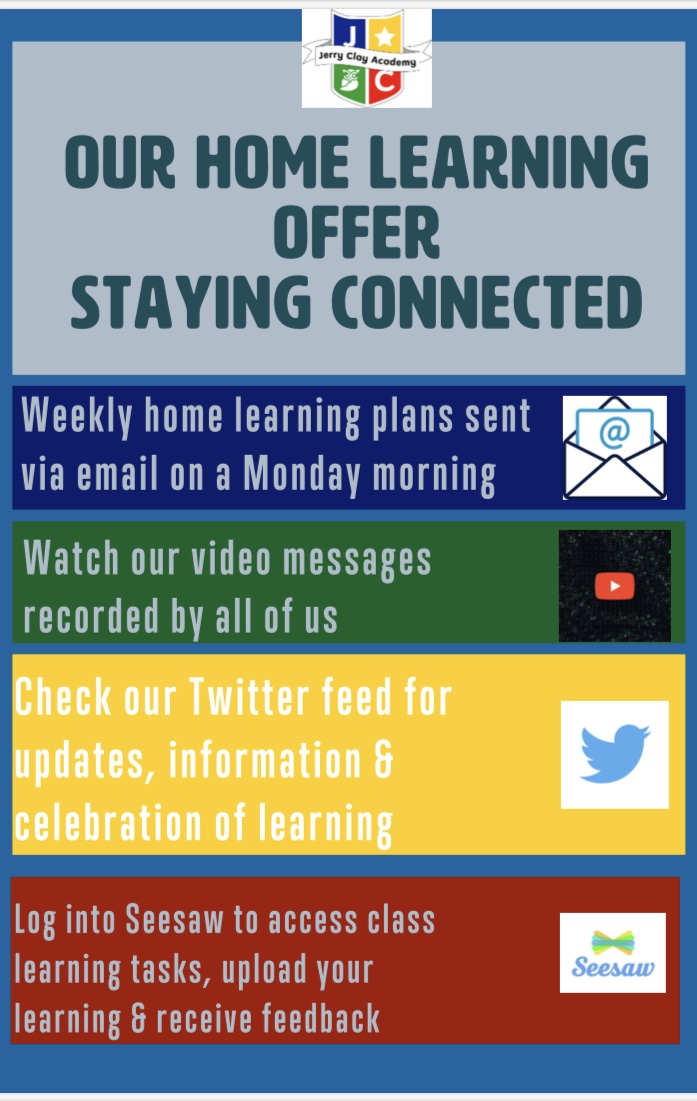 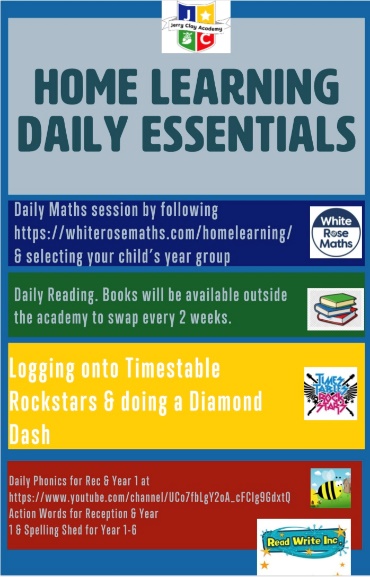 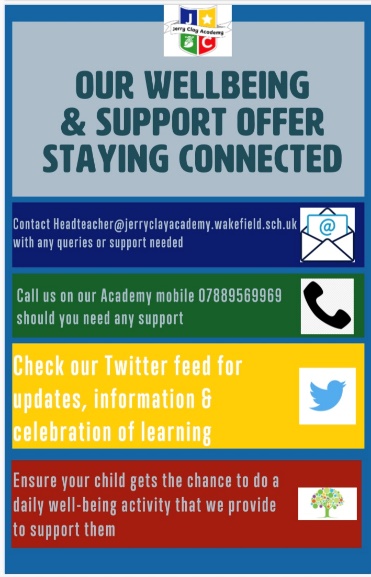 Ensuring children get daily feedback & have the opportunity to ask questions
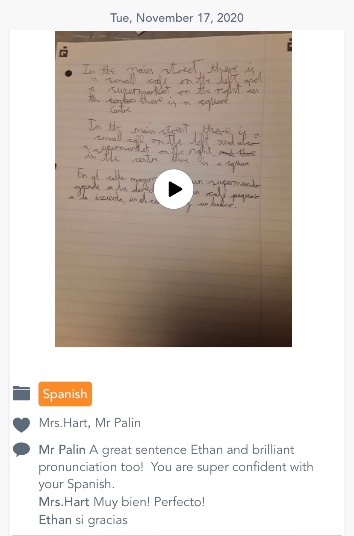 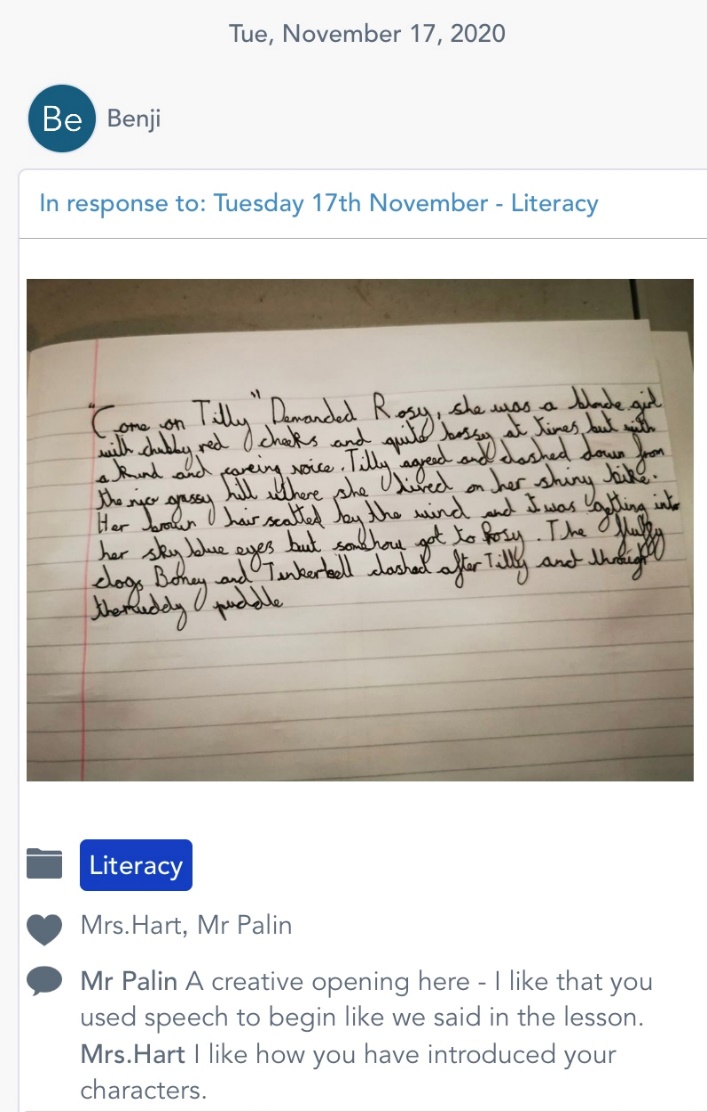 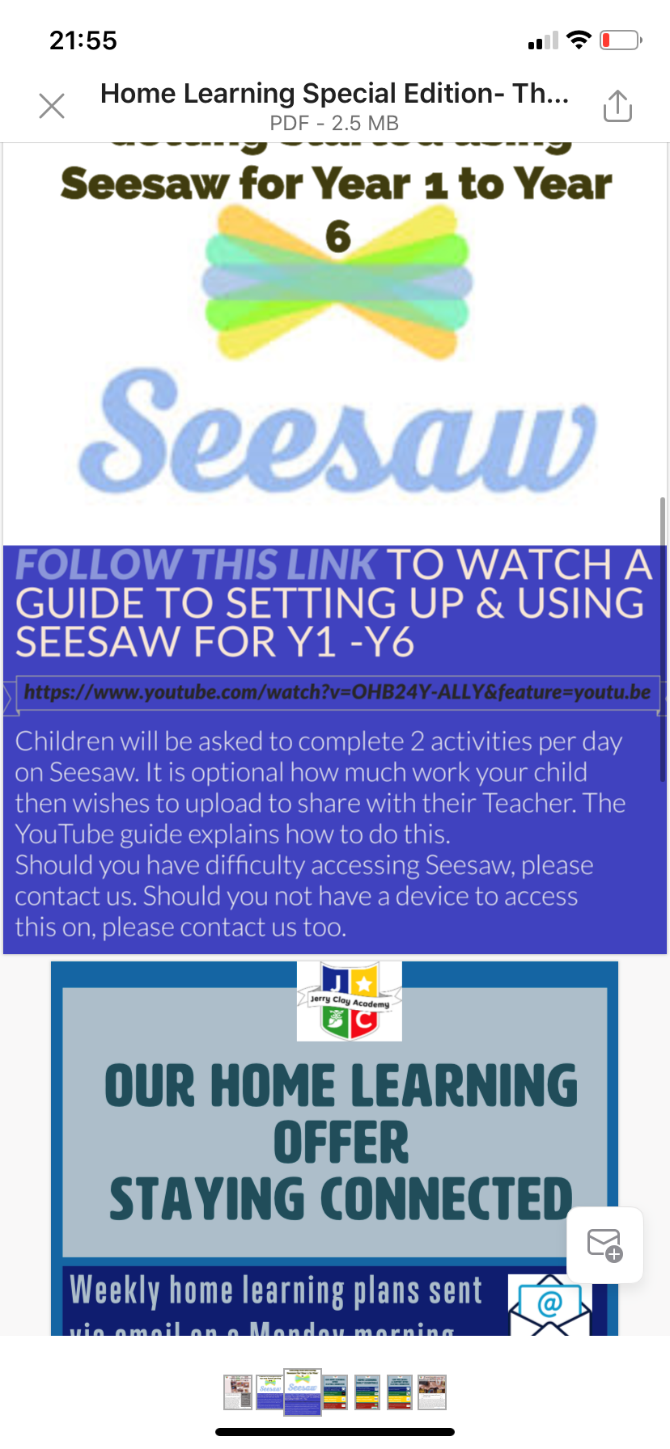 Our VISION
Evidence collated by the children into subject portfolios
Providing evidence of knowledge
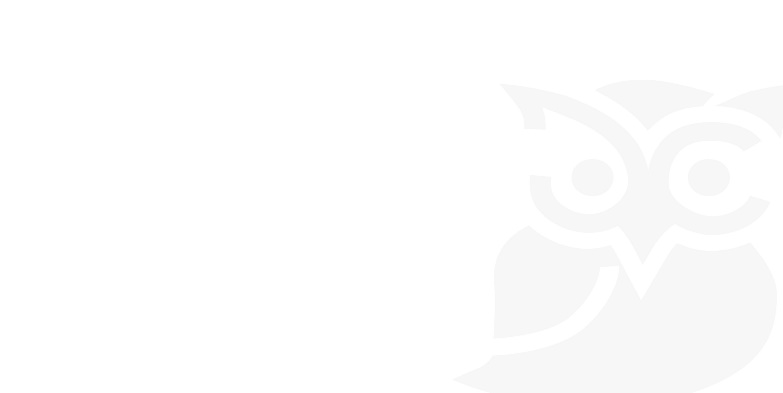 OFSTED OUTSTANDING
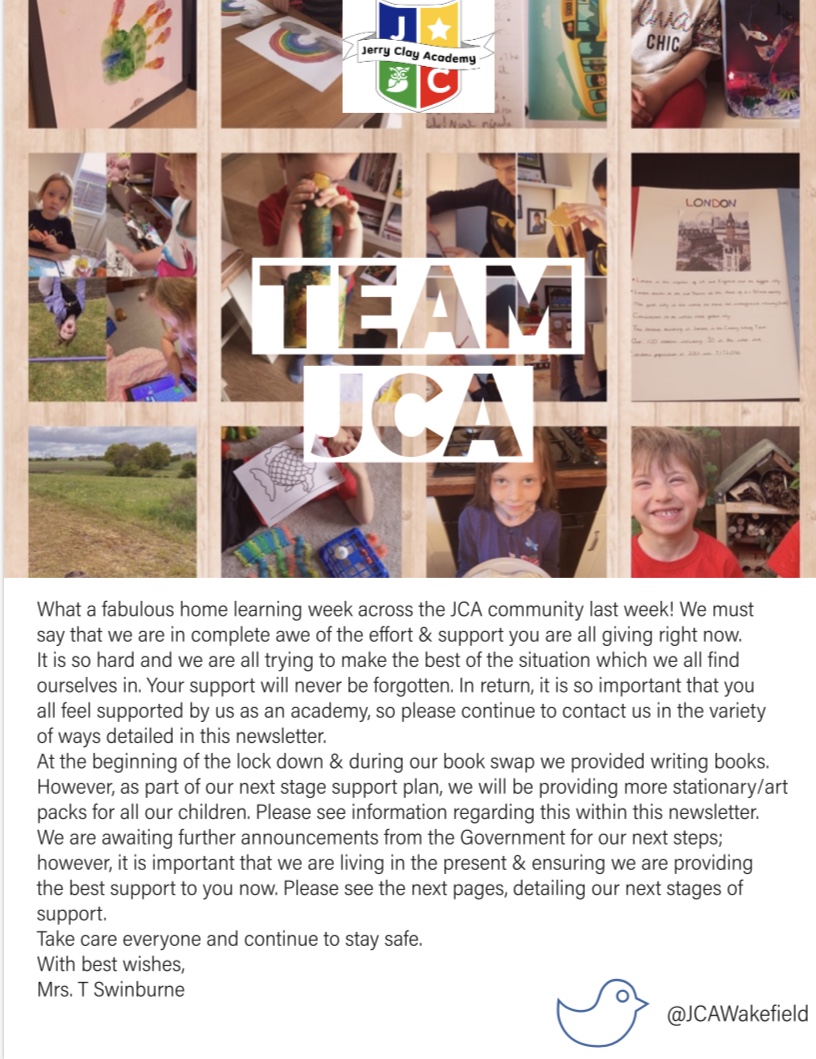 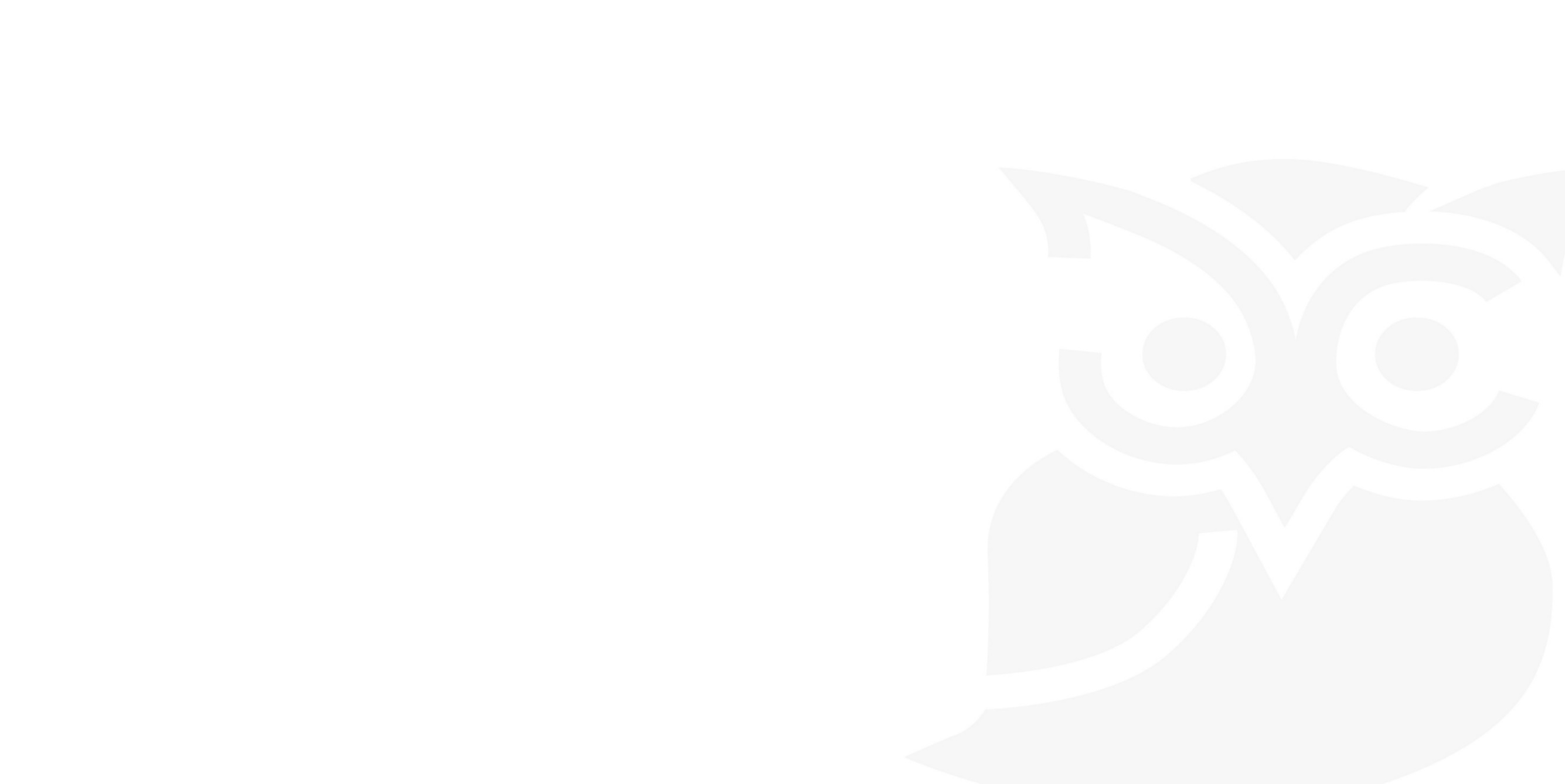 Motivating



Building the team


Maintaining the high expectation ethos
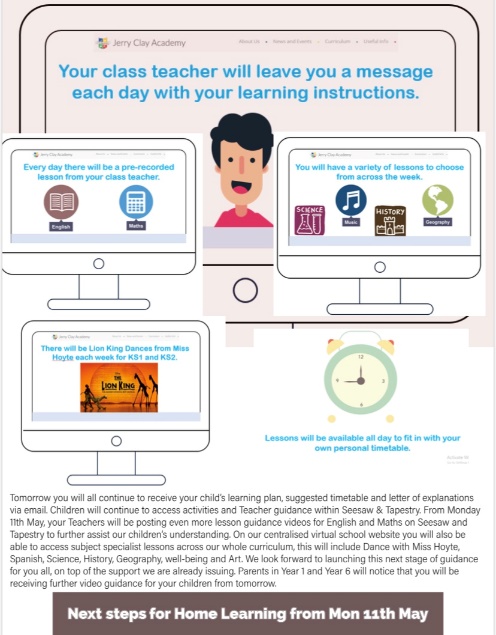 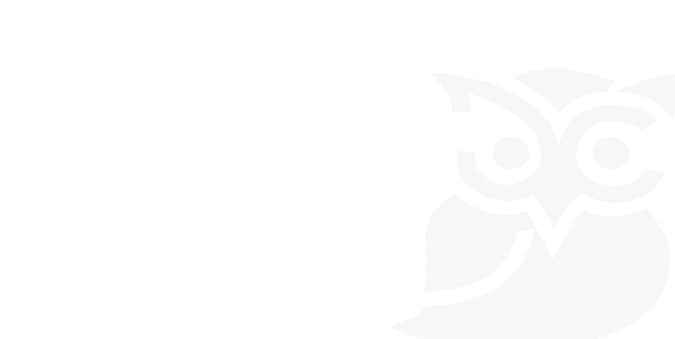 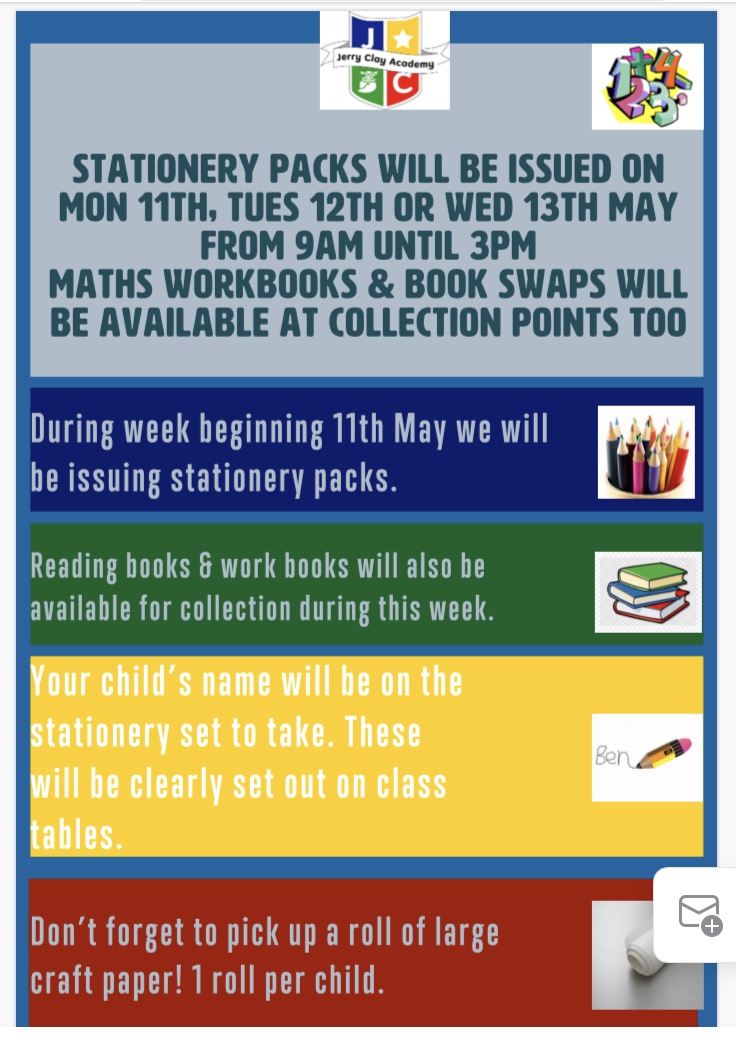 Virtual School created
The whole curriculum taught through videoed lessons
Moving to the next level….
Increasing our expectation!
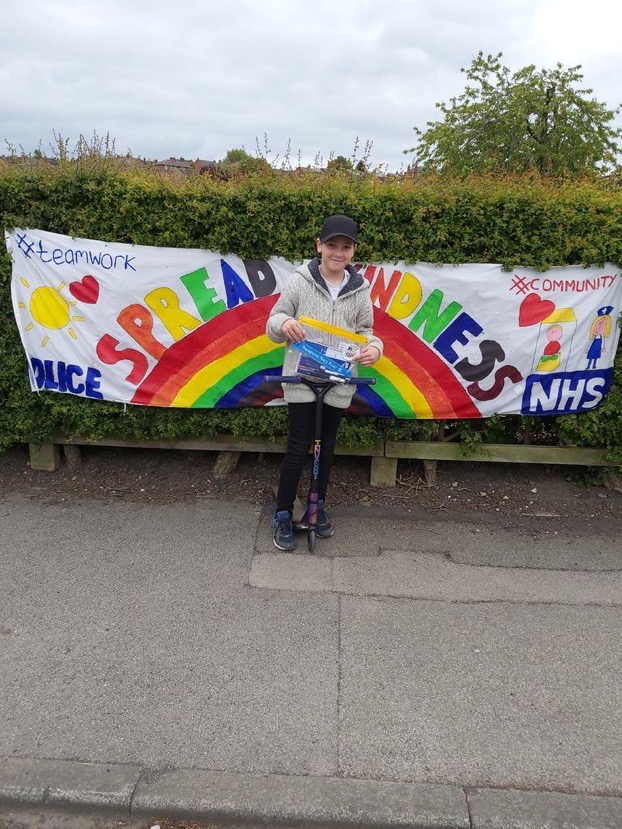 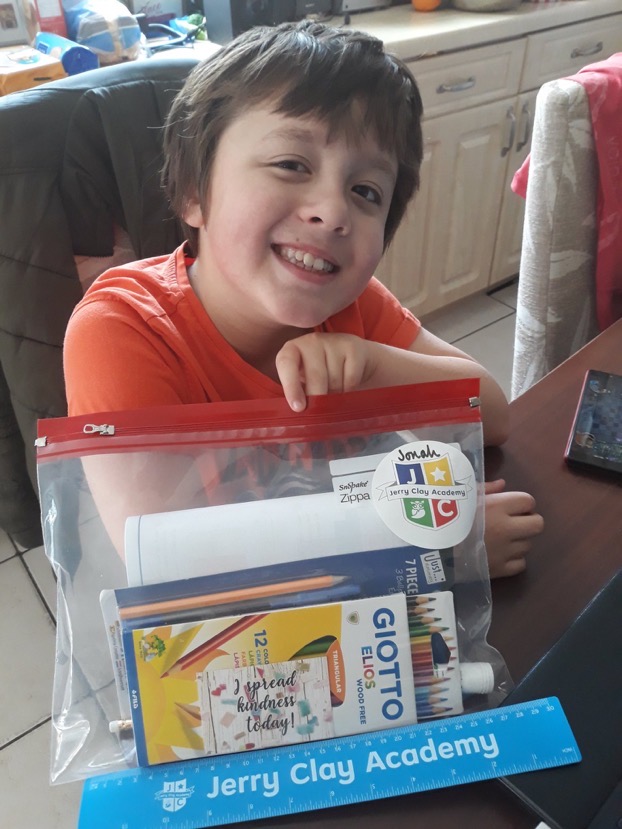 WHATEVER IT TAKES!
Right from the beginning loaning out our ipads to any families that needed it
Providing stationery to support children at home
Providing top up wifi for phones so that children can ALL access live learning
Calling any child that has not accessed remote learning on any 1 day
Providing catch up 1:1 sessions for those children that need it most
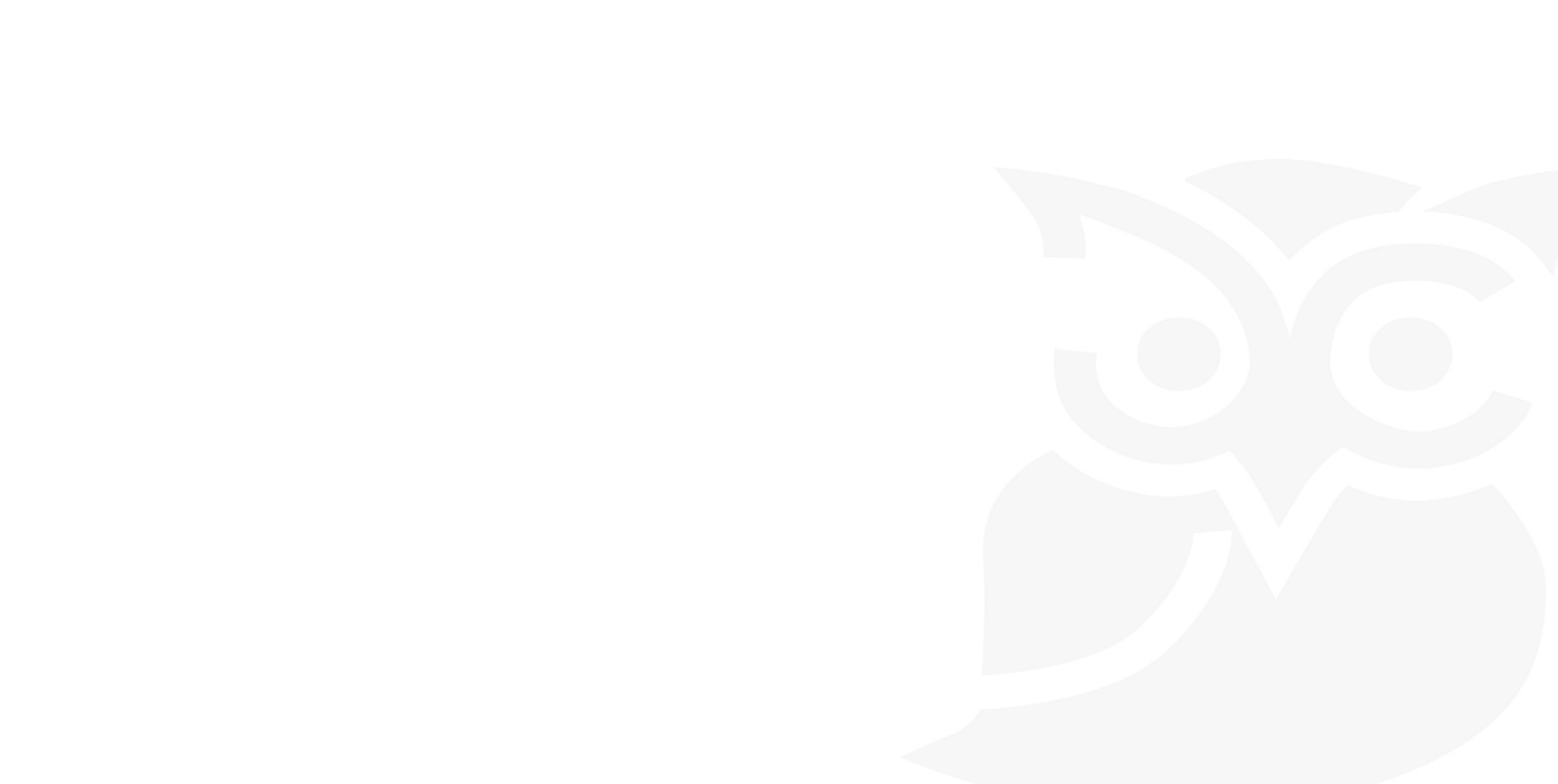 ENSURING ALL OUR CHILDREN ARE LEARNING!
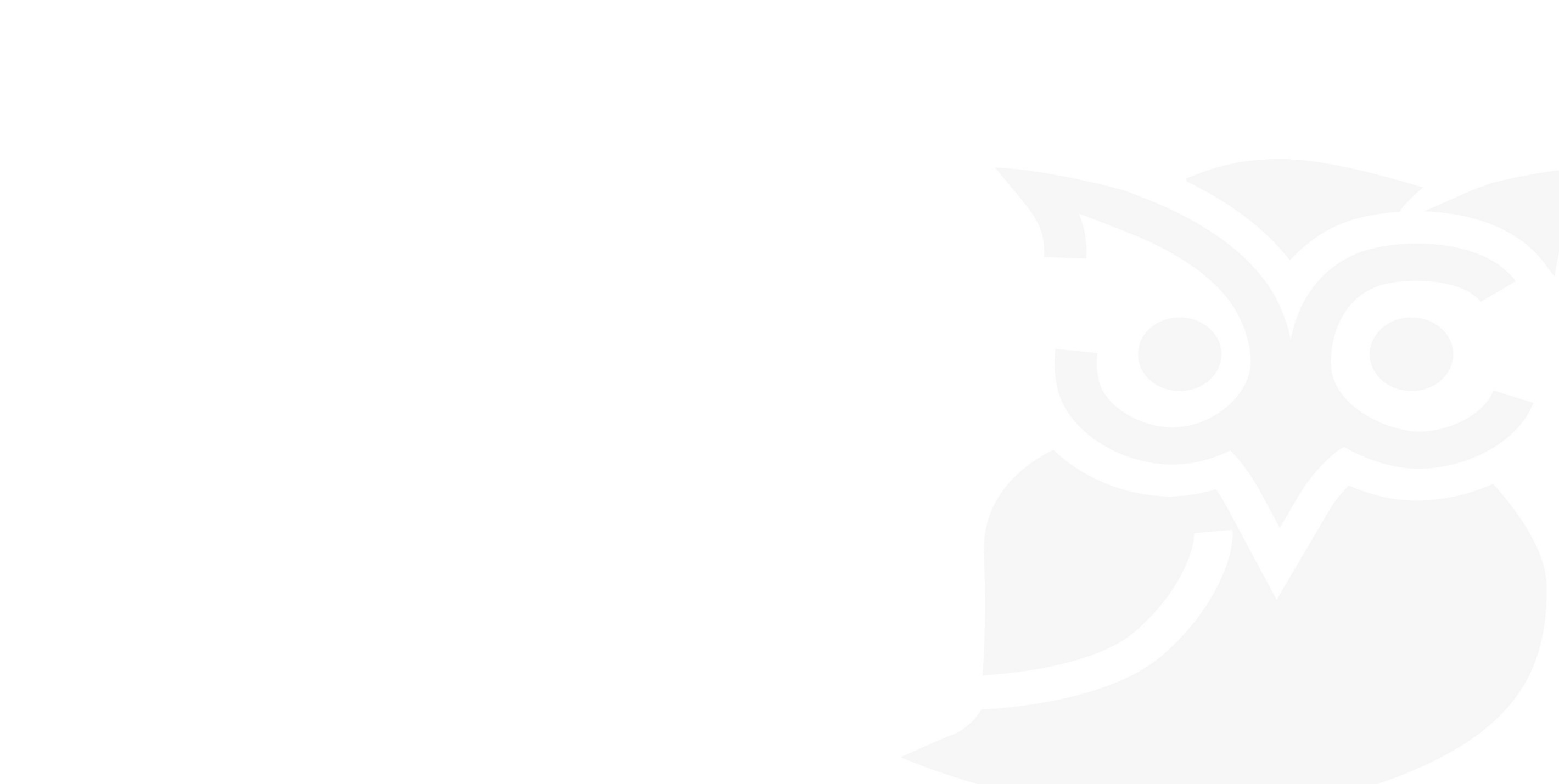 Every 2 weeks throughout the whole of the lockdown period we provided a book drop and pick up
All children were provided with stationery packs and later art packs to be able to complete the art we expected from them
Exercise books were provided to all our children
Tutorials were given to any family that didn’t know how to use our online platform
We continued using our platform for homework when we all came back
When bubbles have closed all children have been able to access the learning straight away
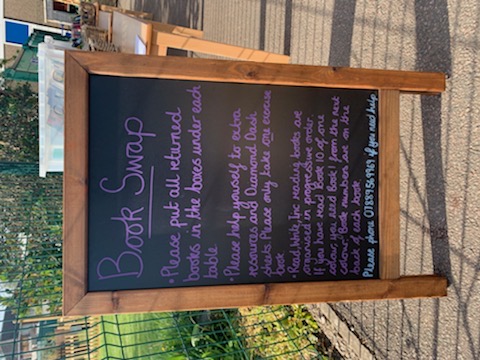 Our VISION
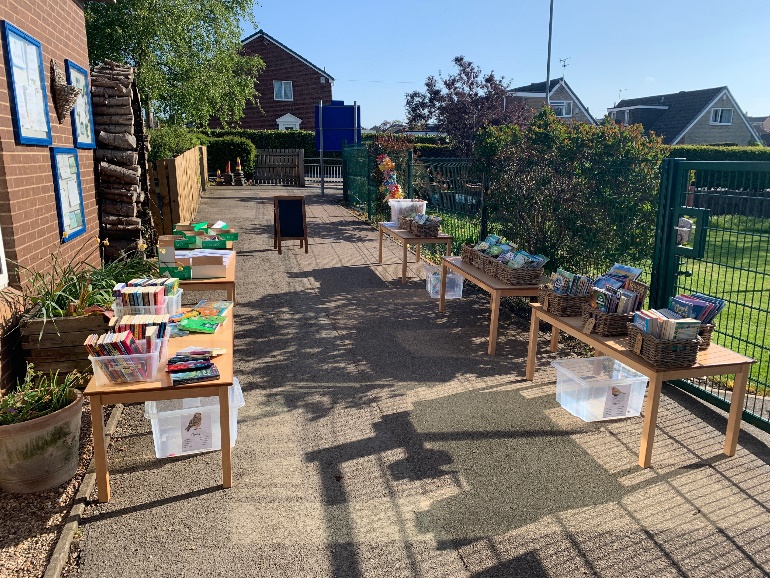 OFSTED OUTSTANDING
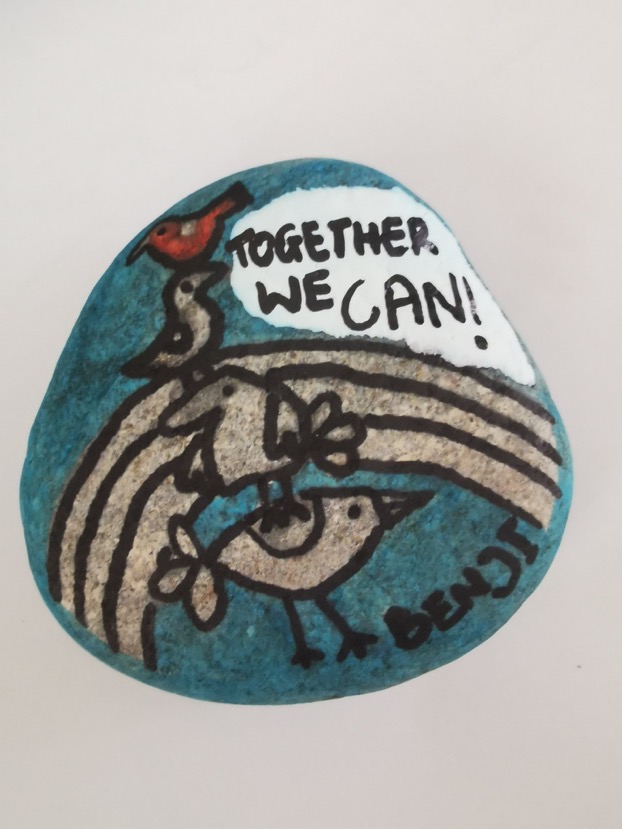 BOOSTING PARENTAL ENGAGEMENT & PUPIL PARTICIPATION
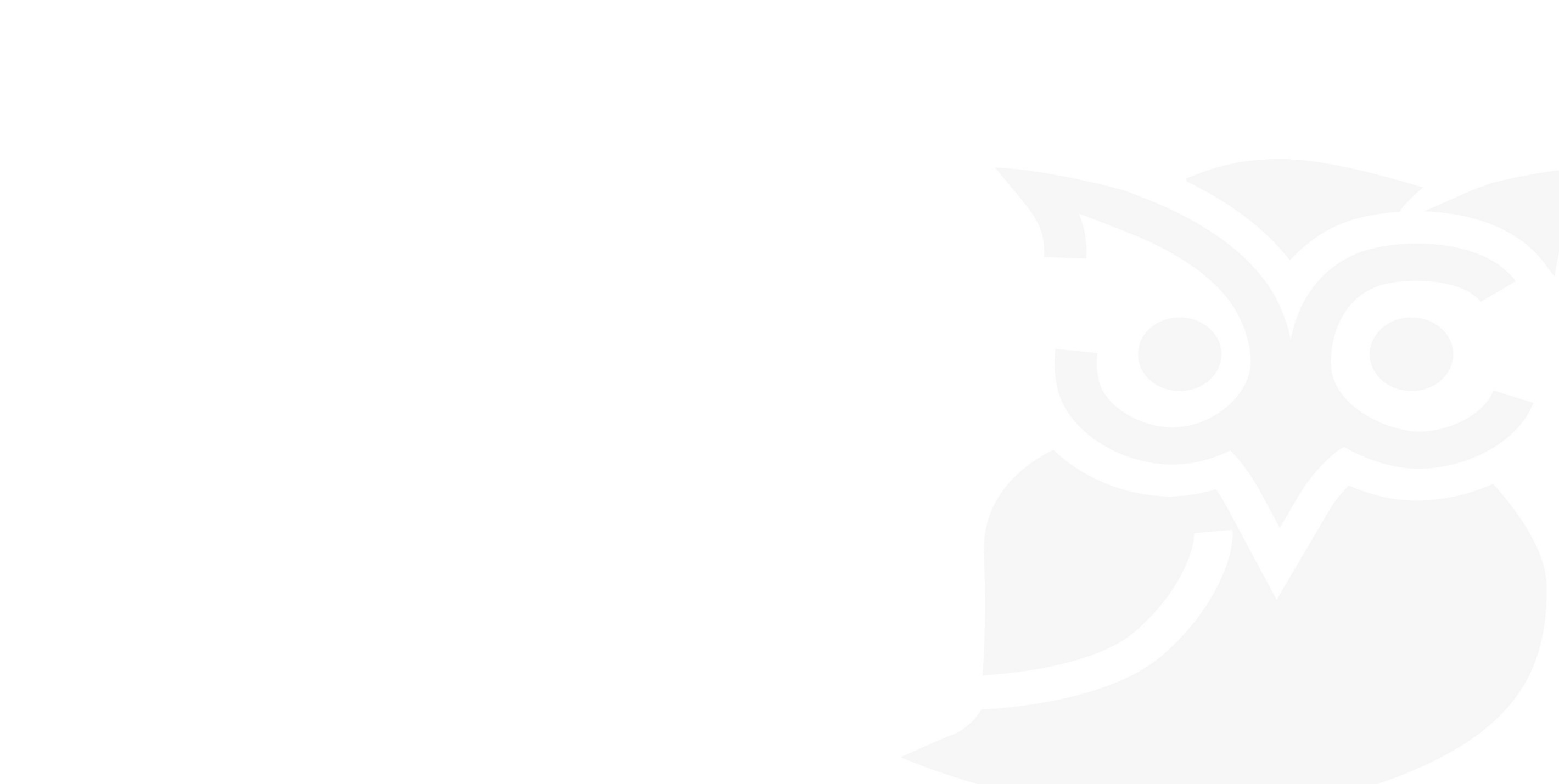 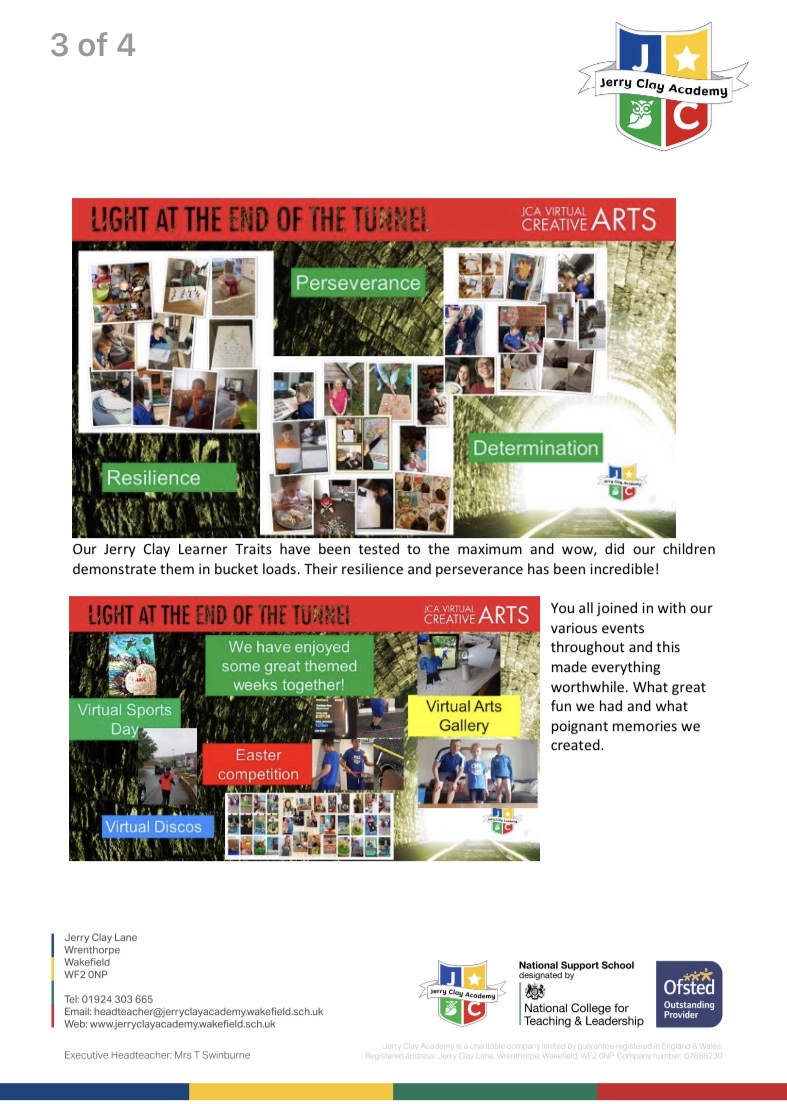 Our VISION
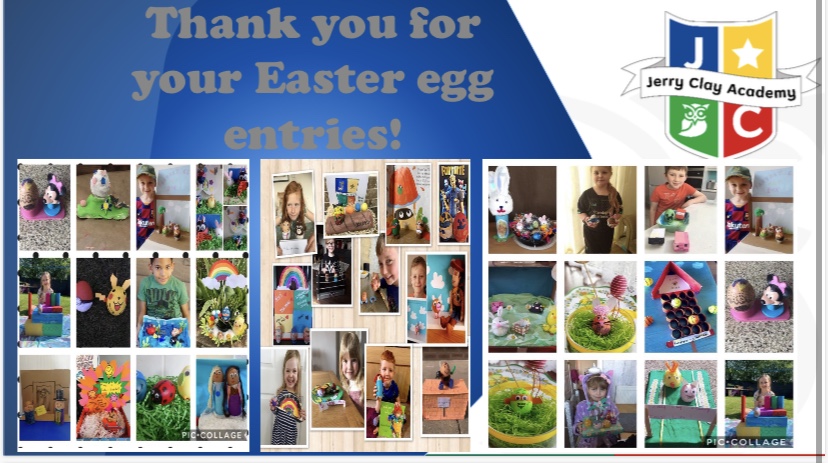 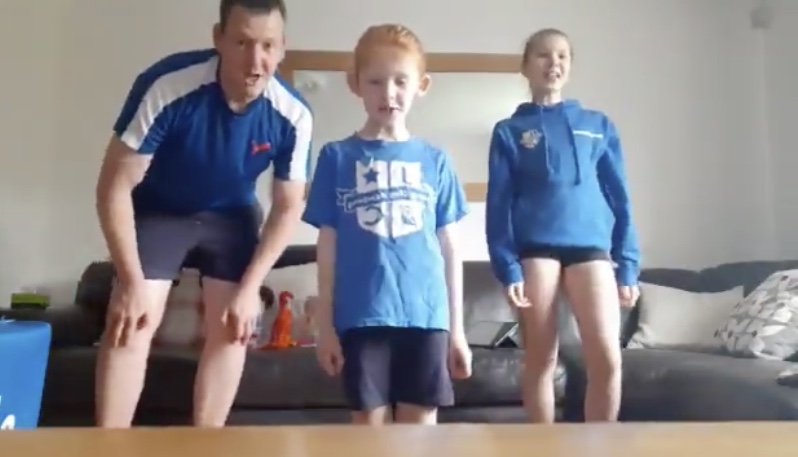 OFSTED OUTSTANDING
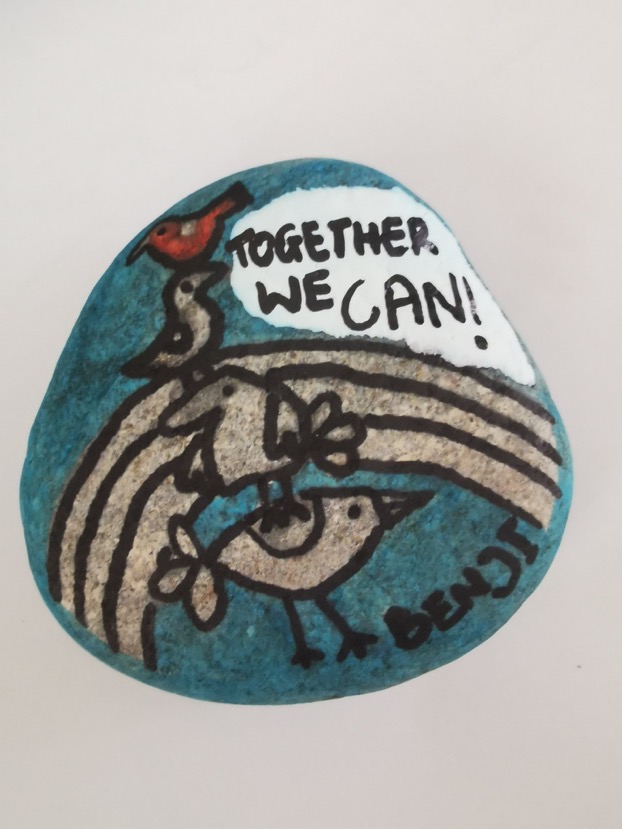 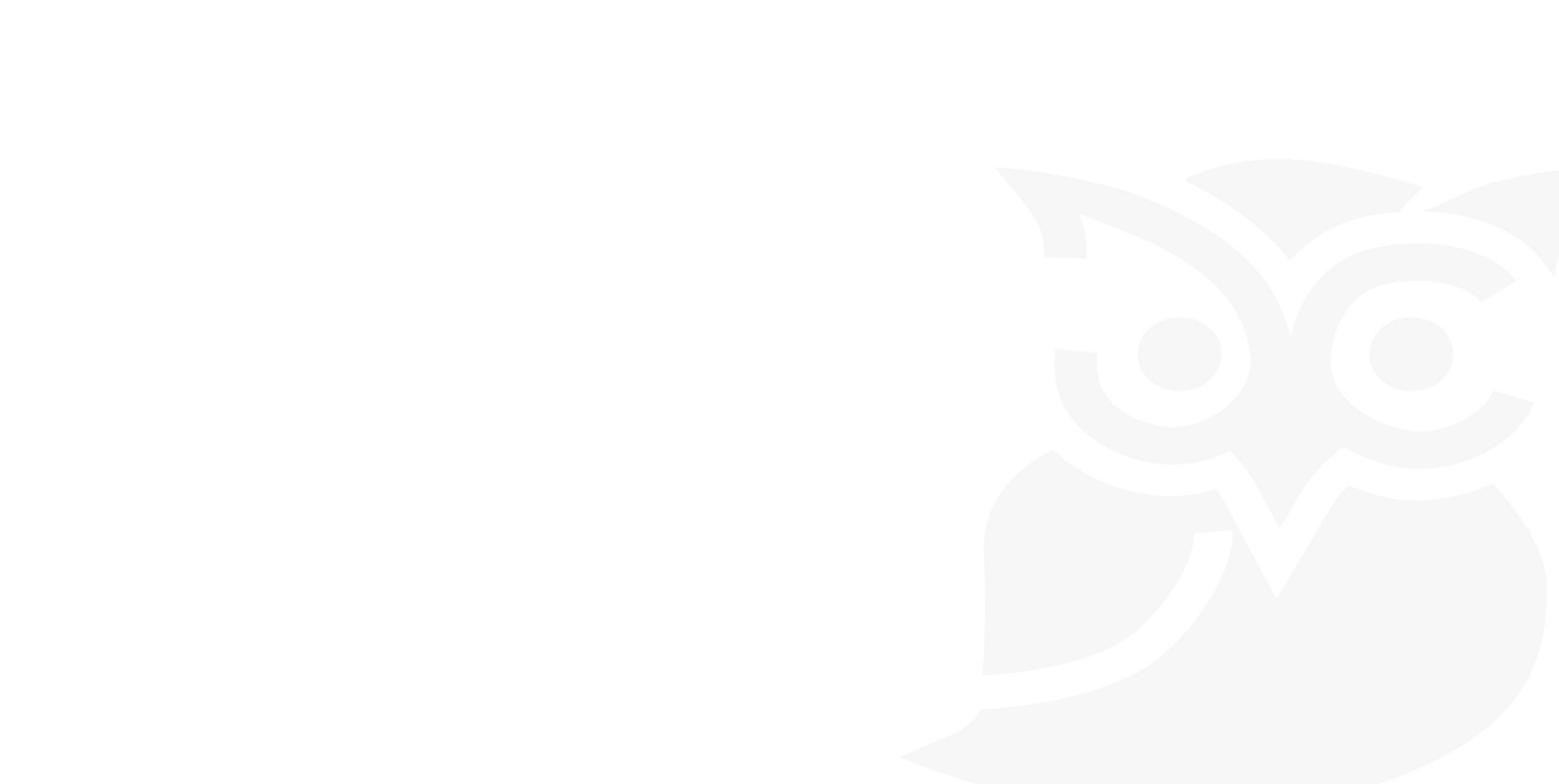 COMMUNITY EVENTS/ DAILY VIDEOS/ LIVE LEARNING
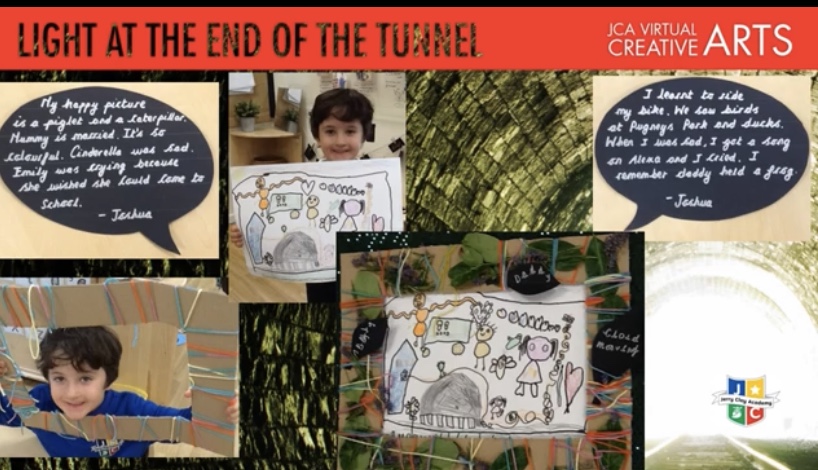 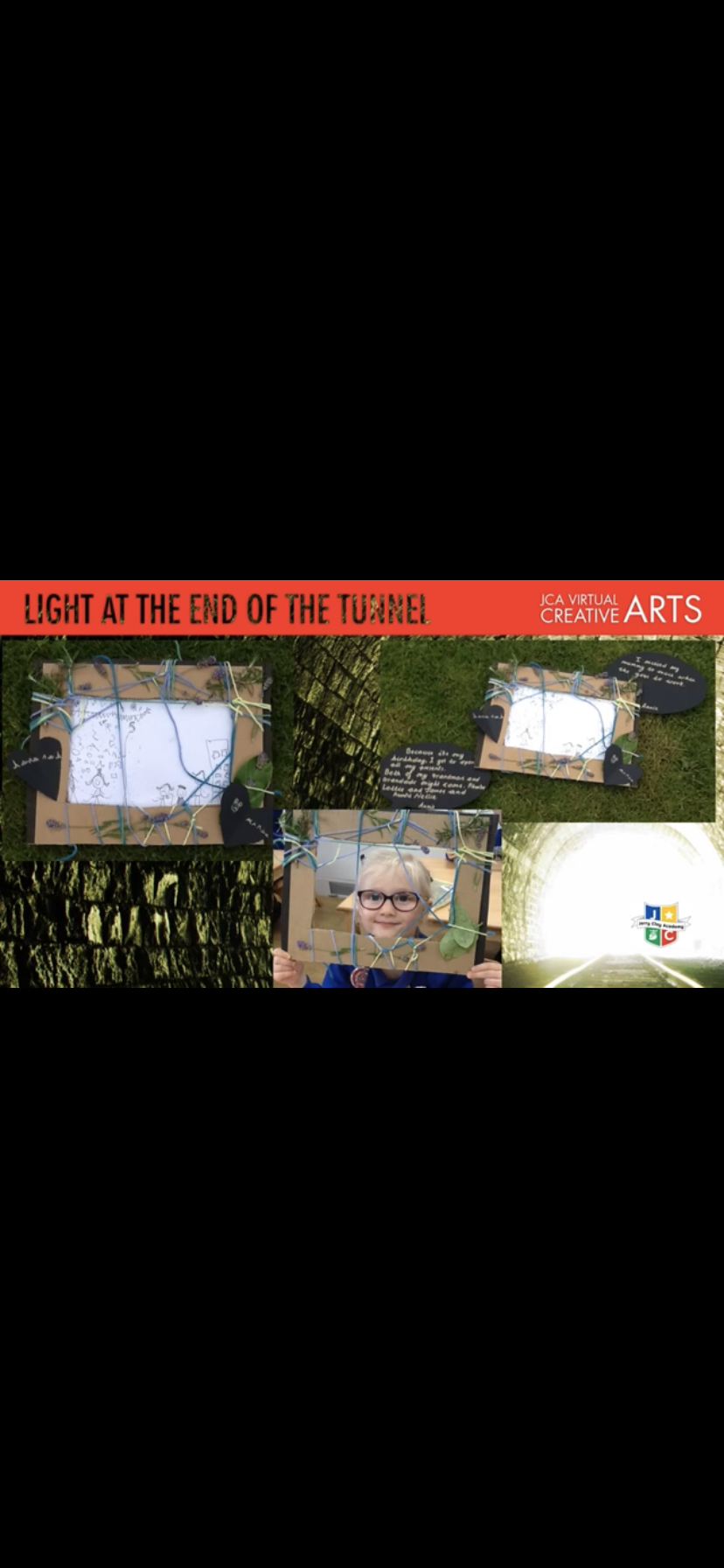 WHAT HAVE WE DISCOVERED SO FAR………….
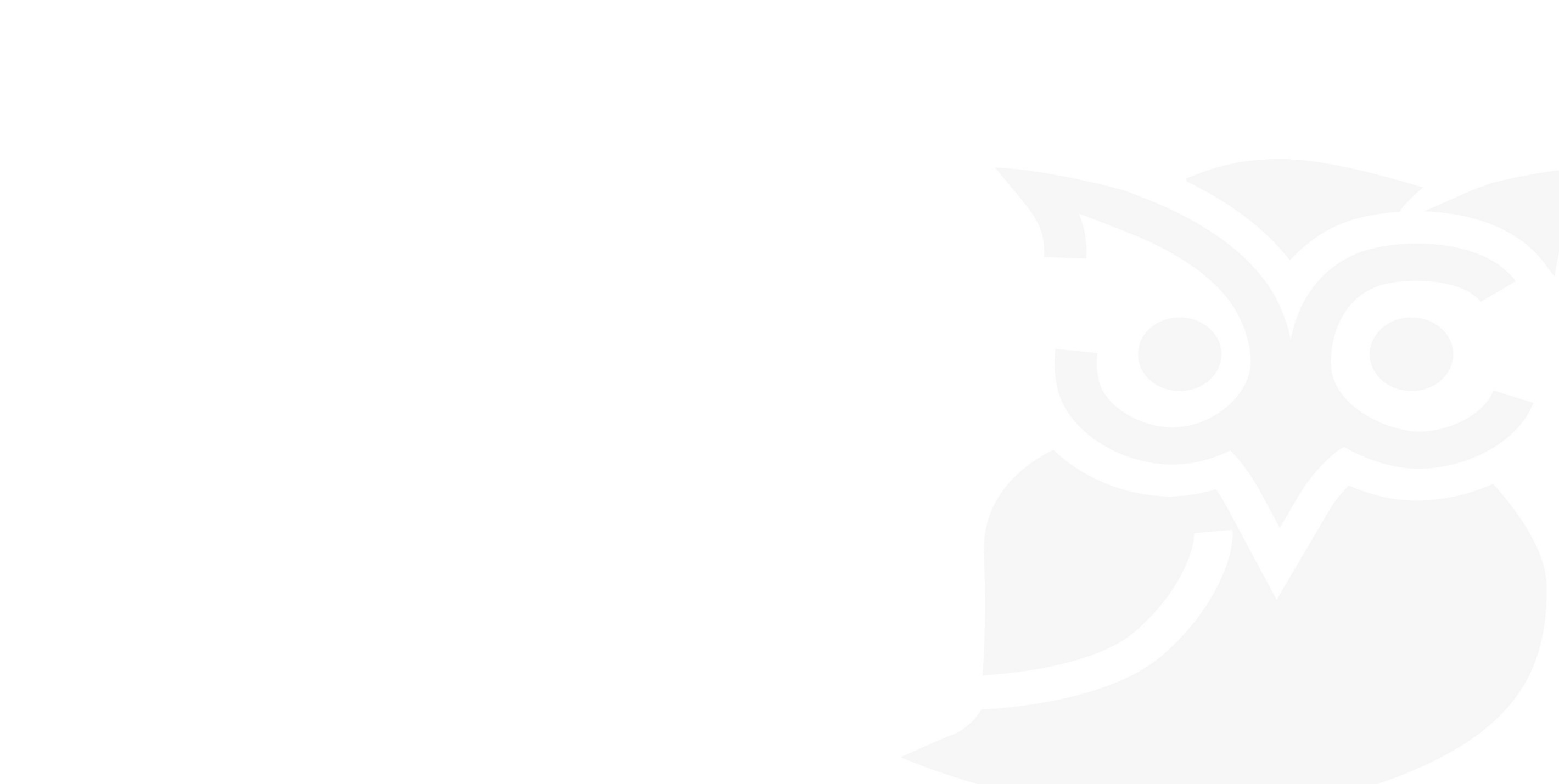 Some children we have found learn better remotely – they are more motivated
The lowest 20% of children will always need robust support whether in school or at home
More energy & a ‘whatever it takes’ attitude is needed to ensure that EVERYONE learns
Teachers and Teaching Assistants are needed to effectively support learning from home
‘Keep up’ sessions needed to ensure the gap does not widen for our lowest 20%
Children who don’t have Wi-Fi need support with ‘top-up’ Wi-Fi for devices to ensure they continue to learn
Demonstrating to ALL our parents’ that we will never give up on any child’s learning
RELENTLESS PURSUIT FOR ALL
GETTING THE BALANCE RIGHT
FOOD SUPPORT & LEARNING SUPPORT IS CRUCIAL!
Our VISION
OFSTED OUTSTANDING
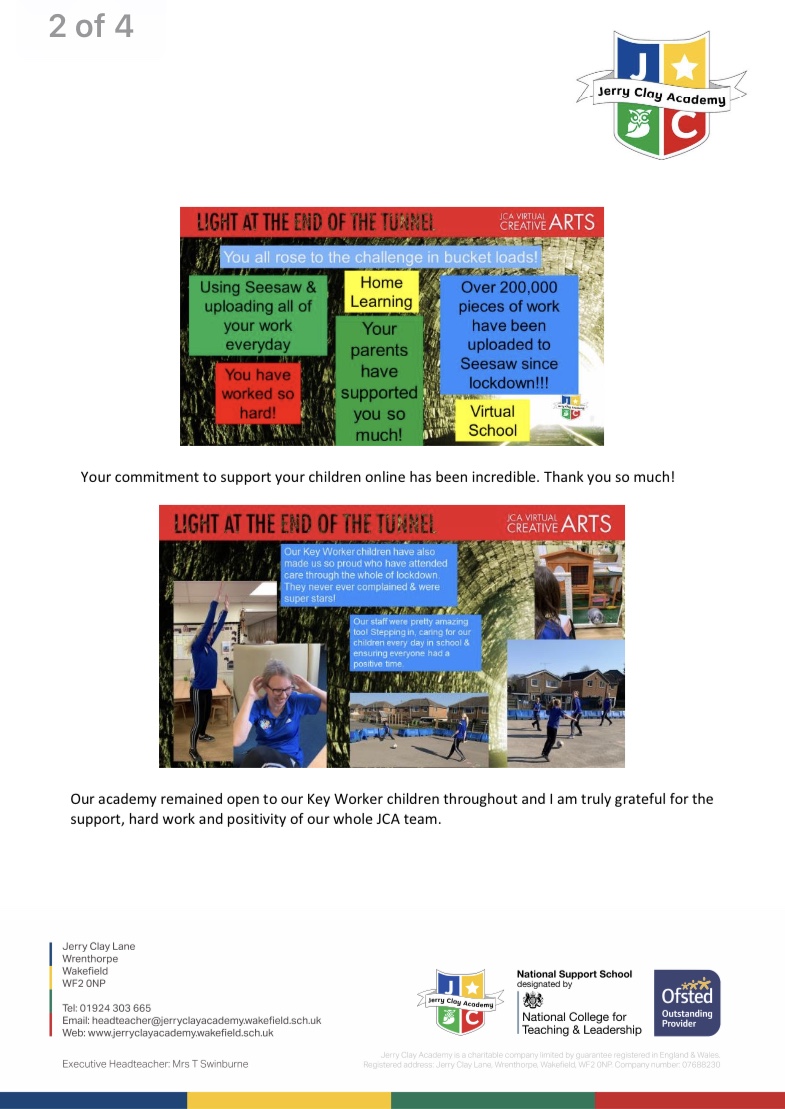 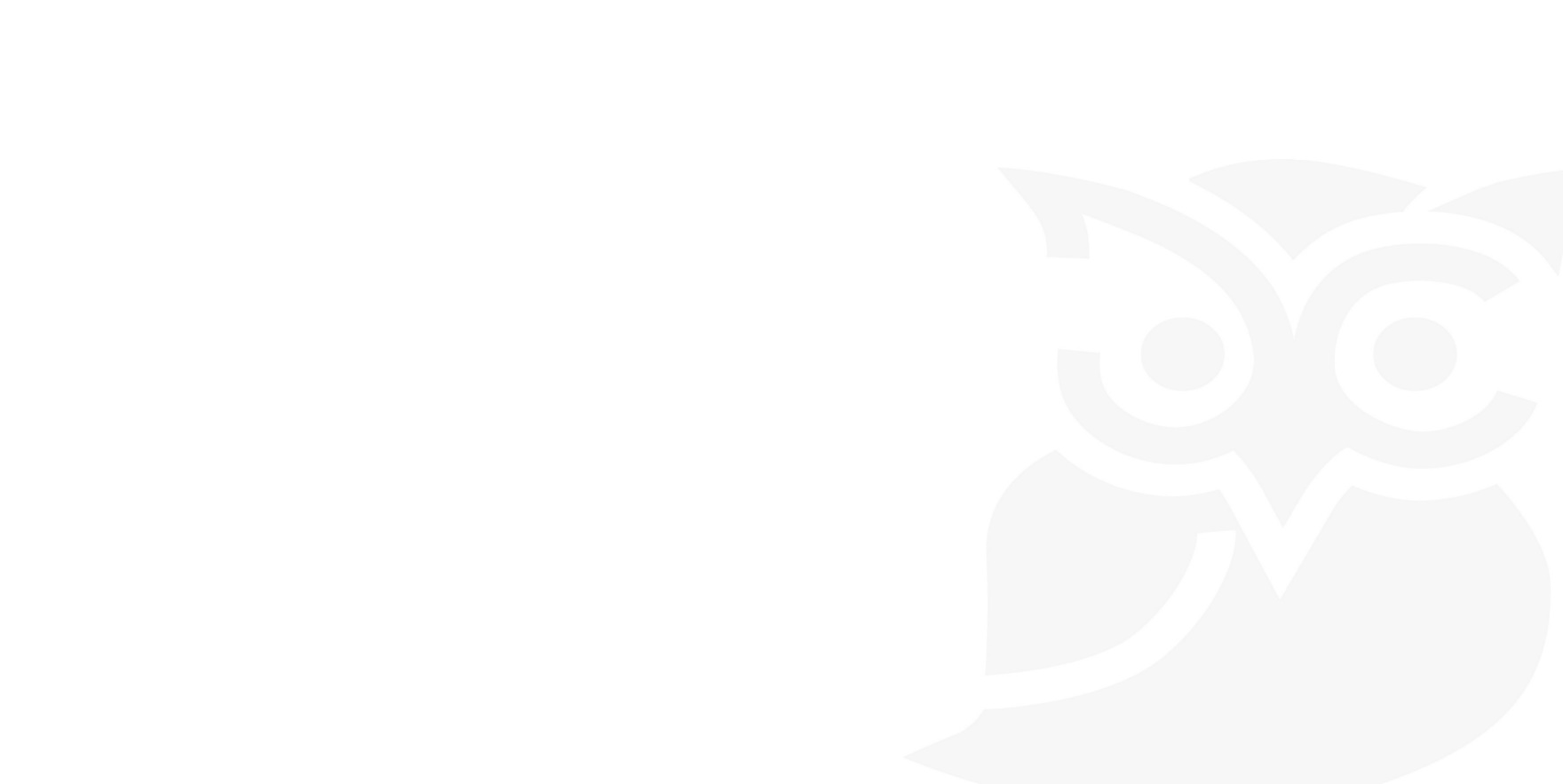 WHAT WILL WE CHANGE AFTER ALL THIS IS OVER……..?
Remote learning for homework to now continue
We have already started an expectation of hearing every child read on video every week to increase motivation for reading
A mixture of blended learning in the classroom
More effective use of Microsoft Teams to use time more efficiently for meetings
Use remote learning as a tool for JCA to communicate with other schools to motivate children to strive higher
Any bubbles which need to be at home are issued with a timetable with a mixure of recorded and live lesson times throughout the day
We host an initial meeting to check who can & can’t get online. We then offer support to the barriers anyone is experiencing
Children that need it get additional 1:1 everyday
Staff that are isolating offer remote support from home
100% of our children are able to now learn online
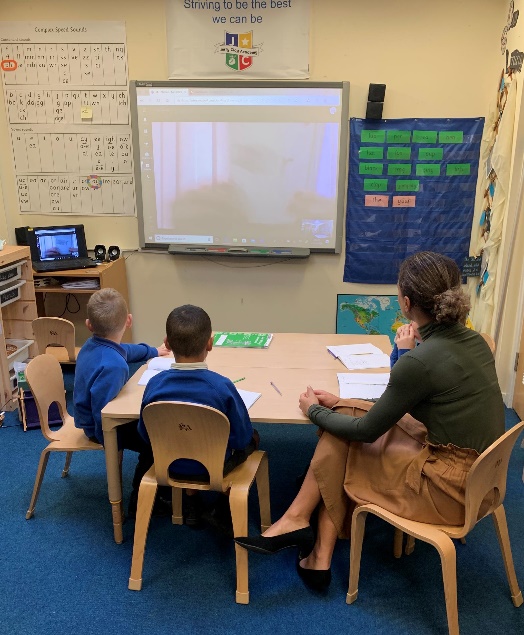 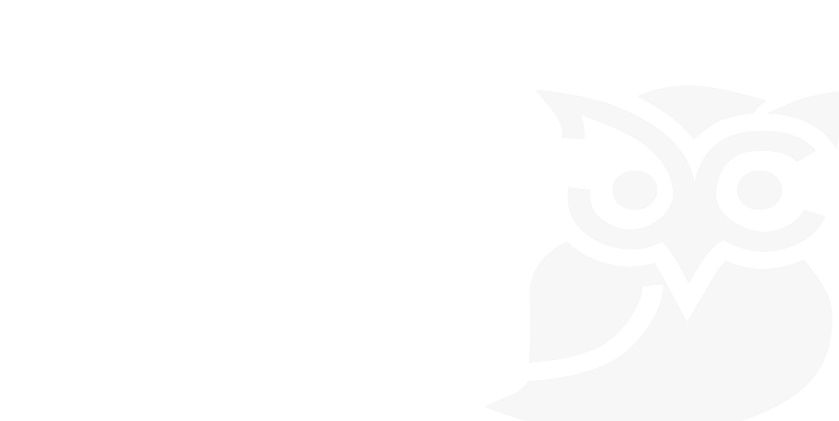 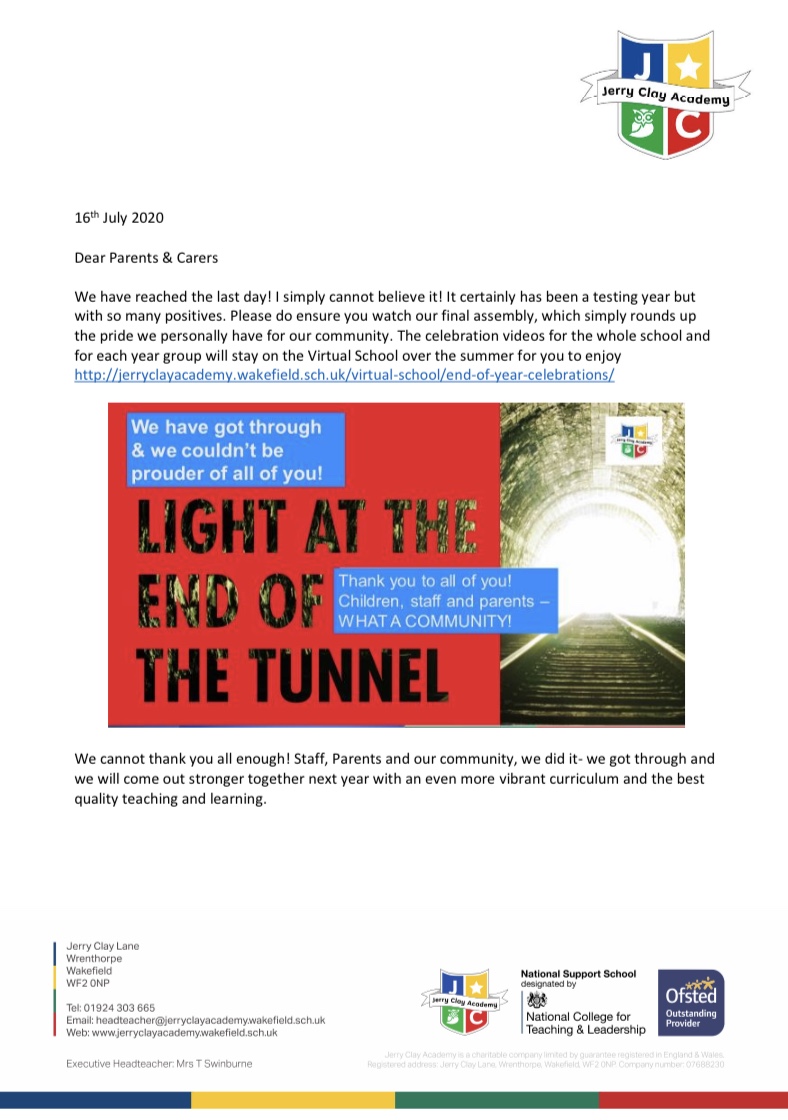 Our VISION
Where are we now?
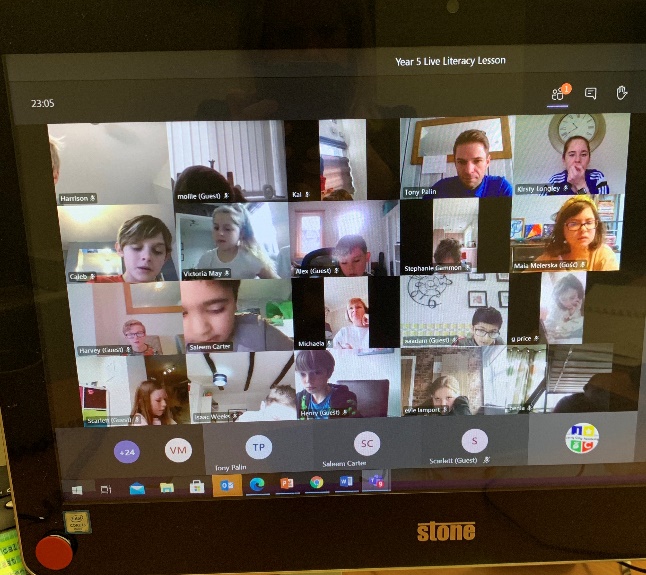 Any Questions?